Performance Evaluation ofVarious Smoothed Finite Element Methods with Tetrahedral Elements in Large Deformation Dynamic Analysis
Ryoya IIDA, Yuki ONISHI, Kenji AMAYA
Tokyo Institute of Technology, Japan
P. 1
Goal and Requirements
Goal　　
 To analyze large deformation dynamic problems 
 for rubber-like materials

For such analysis, these 3 properties are required.
(1)Being applied to 4-noded Tet (T4) elements

(2)Stability even in Nearly incompressible materials

(3)Being directly applied to Explicit Dynamics
P. 2
Requirements (1 of 3): T4 elements
Arbitrary shapes cannot be meshed 
	into good-quality Hex elements automatically.
✔
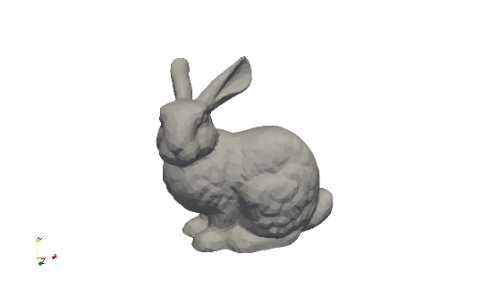 ✗
Intermediate nodes cause bad-accuracy
				 in Large deformation problem.
 First-order Tet elements (T4) are preferred for such analysis.
P. 3
Requirements (2 of 3): Stability for rubber-like materials
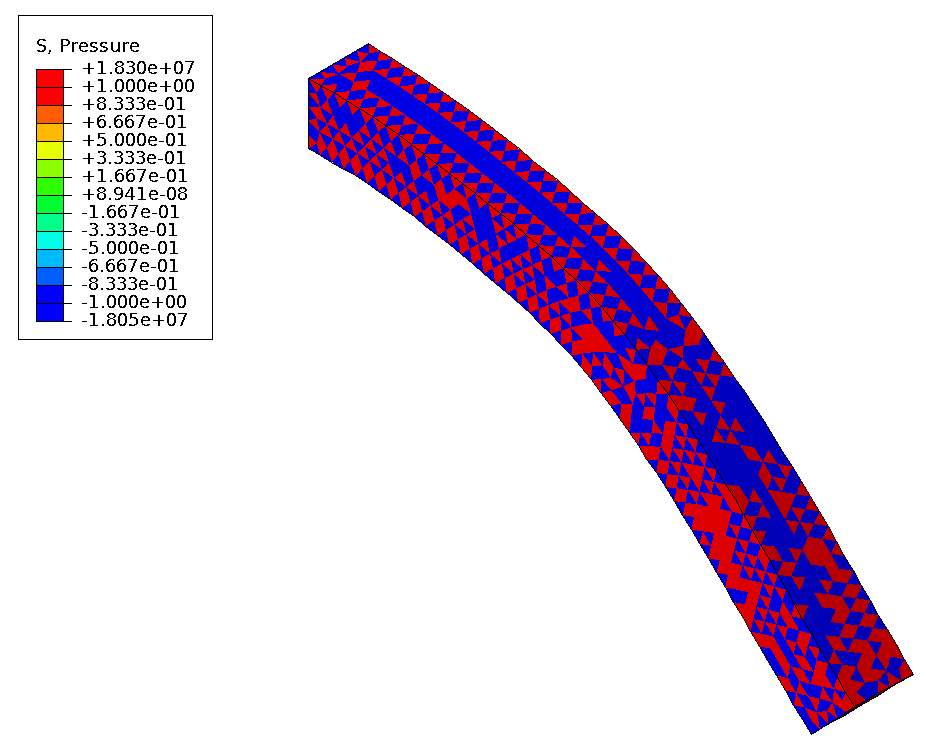 Poisson’s ratio: 0.499
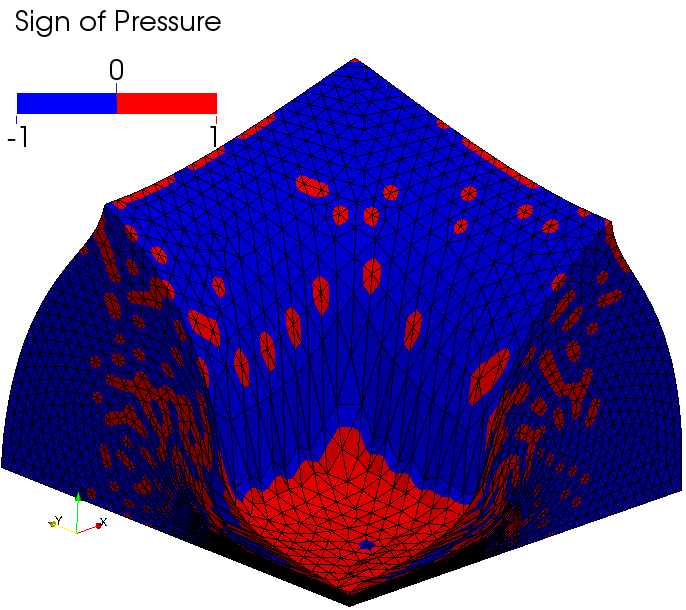 Standard T4 elements
✗pressure oscillation
✗shear & volumetric locking
Reference solution
In FE analysis for rubber-like materials,
            Pressure oscillation & Locking easily arise.
P. 4
Requirements (3 of 3): Explicit dynamics
2 types of time integration scheme
Implicit is suitable for long-term problems
Explicit	 is suitable for short-term problems
u/p hybrid formulations cannot be easily applied to explicit dynamics.
General methods of explicit dynamics
   for rubber like materials have not been established !
The advantage of S-FEM is to be directly applied to explicit dynamics
P. 5
Objective
Objective
To evaluate the performance of competitive S-FEMs
Selective ES/NS-FEM
F-barES-FEM
in explicit dynamics for nearly incompressible materials.

Table of Body Contents
Methods: Quick introduction of S-FEMs
Results & Discussion: A few verification analyses
Summary
P. 6
Methods
Selective ES/NS-FEM F-barES-FEM
P. 7
Quick review of S-FEM
Standard FEM
Nodal forces are calculated 
 	by summing up of 
	          each elements’
Integration area
Element
Node
Smoothed-FEM (S-FEM)
NS-FEM sums up each Node values.

✔ High accuracy in volumetric part
          with little pressure oscillation
ES-FEM sums up each Edge values.

✔ High accuracy in isovolumetric part
	            without shear locking
P. 8
Selective ES/NS-FEM (1 of 2)
P. 9
Selective ES/NS-FEM (2 of 2)
This formulation is designed to have 3 advantages.
Deviatoric part
Hydrostatic-pressure part
Like a NS-FEM
2. Little pressure oscillation
3. Volumetric locking free
Like a ES-FEM
1. Shear locking free
P. 10
F-barES-FEM (1 of 3)
ES-FEM
P. 11
F-barES-FEM (2 of 3)
Isovolumetric part
Volumetric part
(1)
(2)
Smoothing the value of adjacent elements.
↓
The same manner as
		　　ES-FEM
(1)Calculating node’s value by smoothing 
	      the value of adjacent elements
(2)Calculating elements’ value by smoothing 
	      the value of adjacent nodes
(3)Repeating (1) and (2) a few times
P. 12
F-barES-FEM (3 of 3)
This formulation is designed to have 3 advantages.
Isovolumetric part
Volumetric part
Like a NS-FEM
2. Little pressure oscillation
Like a ES-FEM
1. Shear locking free
3. Volumetric locking freewith the aid of F-bar method
P. 13
Characteristics of S-FEMs
Selective ES/NS-FEM decomposes this part
✗ Constitutive models are restricted
F-barES-FEM decomposes this part.
✗ Stiffiness matrix becomes asymmetric
Both of S-FEMs have disadvantages…
P. 14
Equation to solve
Dev. parts are 
derived from ES-FEM
Hyd. parts are 
derived from NS-FEM
P. 15
Result & Discussion
P. 16
Bending of a cantilever
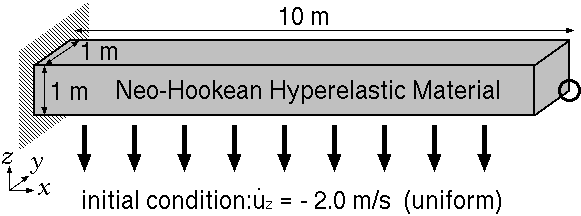 Dynamic explicit analysis.
Neo-Hookean material	Initial Young’s modulus:	6.0 MPa,	Initial Poisson’s ratio:	0.499,	Density:　			10000 kg/m3.

Compare the results of S-FEMs with Selective H8 (ABAQUS/Explicit C3D8) elements.
P. 17
Result of Standard T4 elements
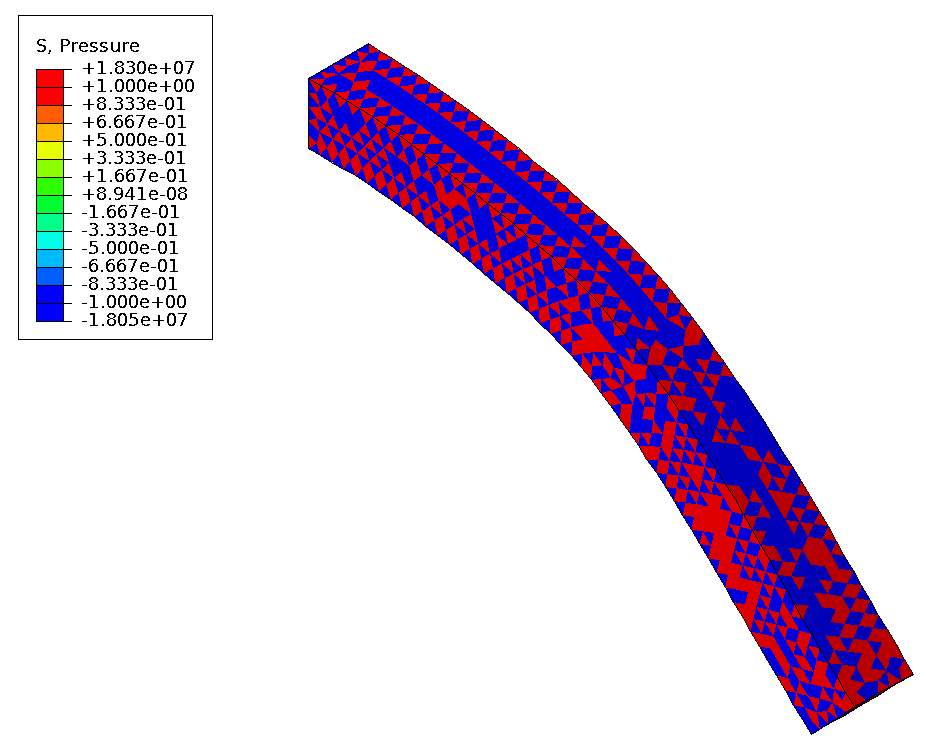 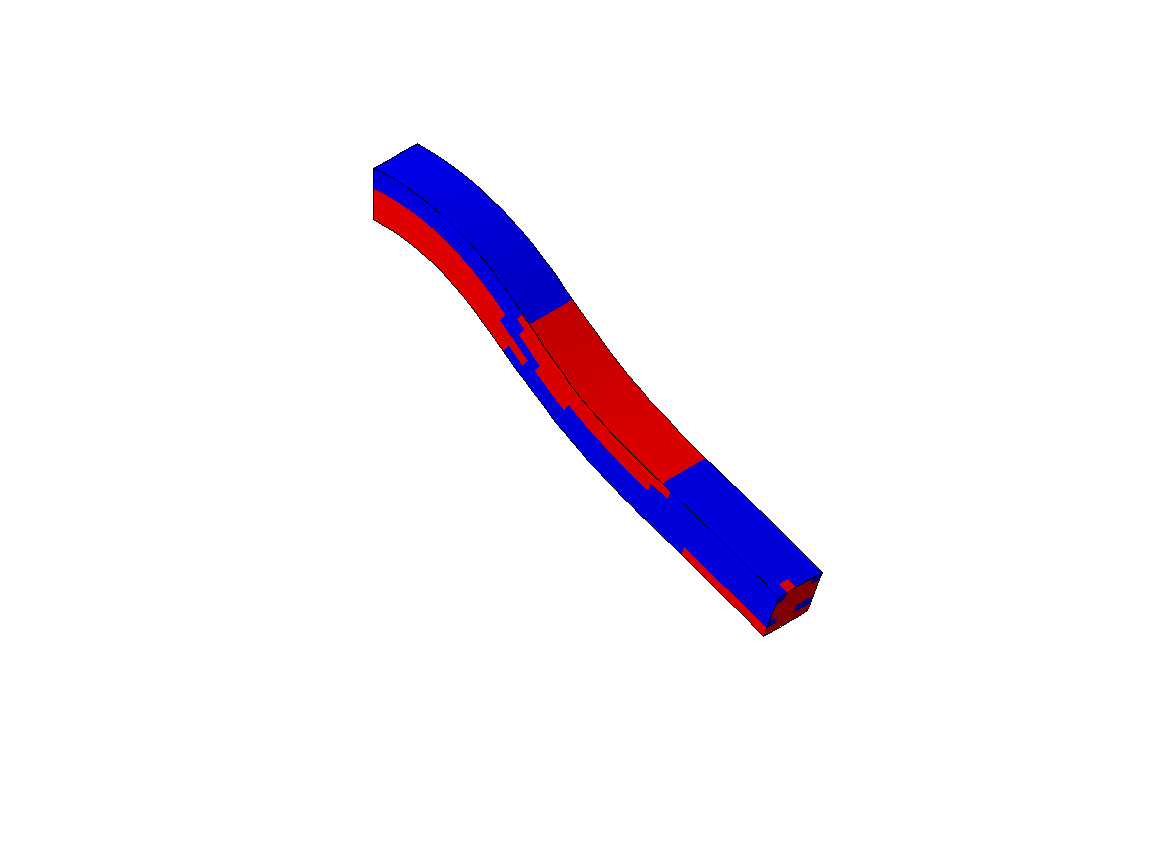 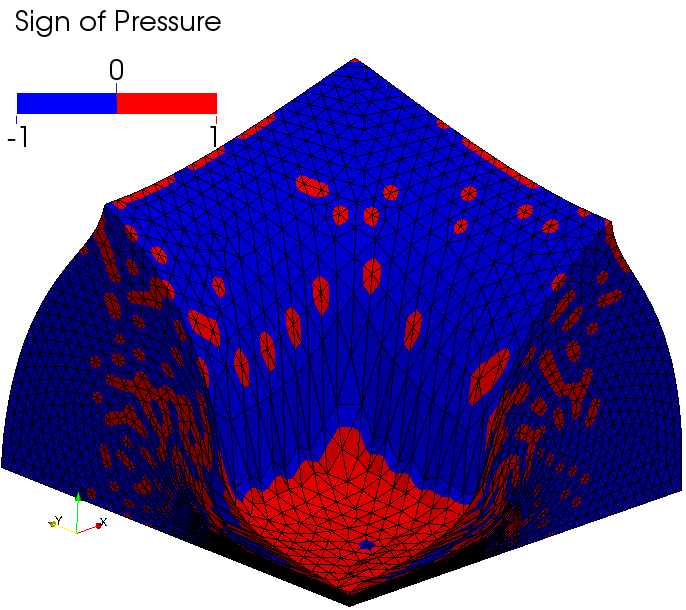 ABAQUS/Explicit
C3D8
(Reference)
Standard T4 element
×pressure oscillation
×locking
The result of standard T4 elements is useless…
P. 18
Time history of deformed shapes
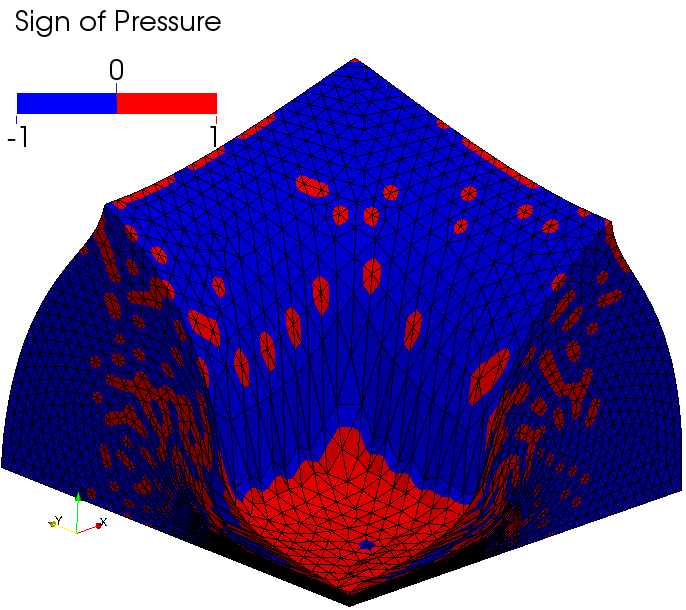 Selective ES/NS-FEM
ABAQUS/Explicit
 C3D8
Reference
F-barES-FEM
(2)
NS-FEM
All of S-FEMs are locking free.
F-barES-FEM shows good result in earlier stage 
　　but gets worse in later stage.
Selective ES/NS-FEM and NS-FEM cannot suppress pressure oscillation…
P. 19
Deformed shapes and pressure distributions
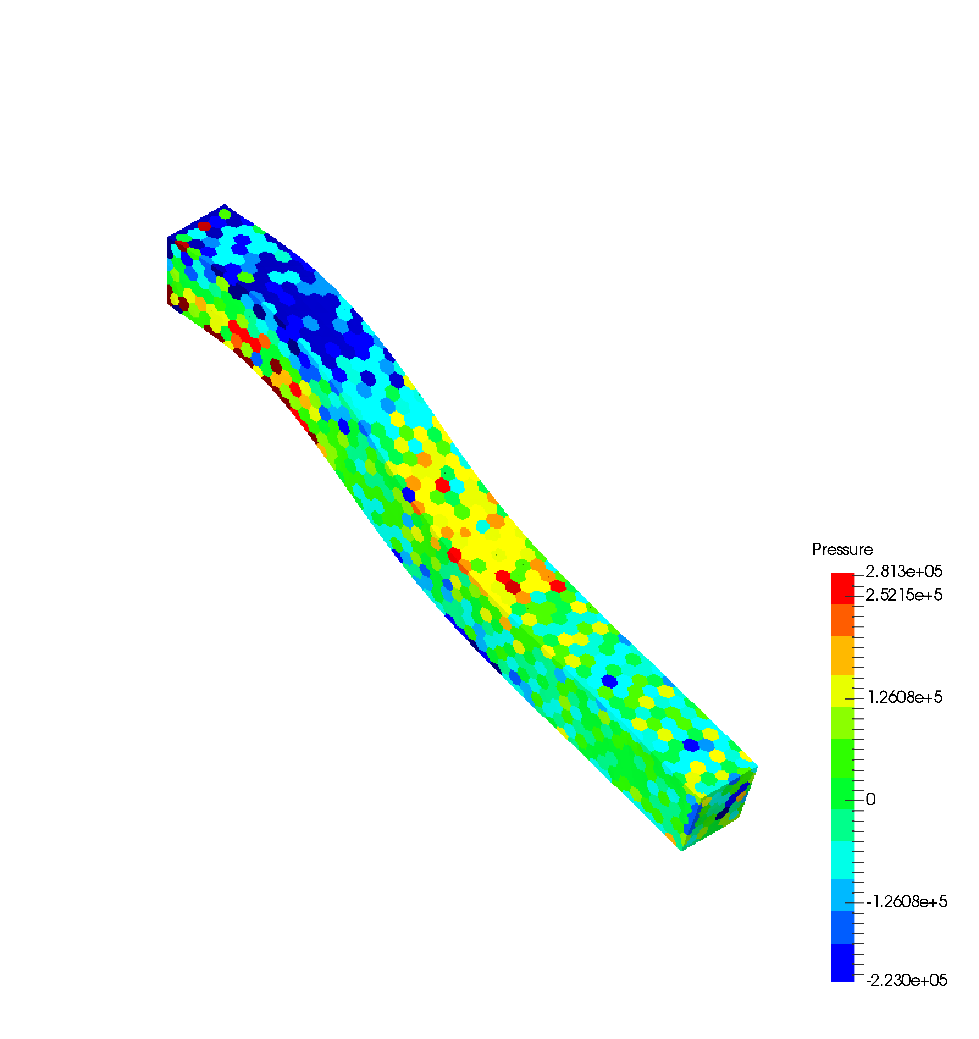 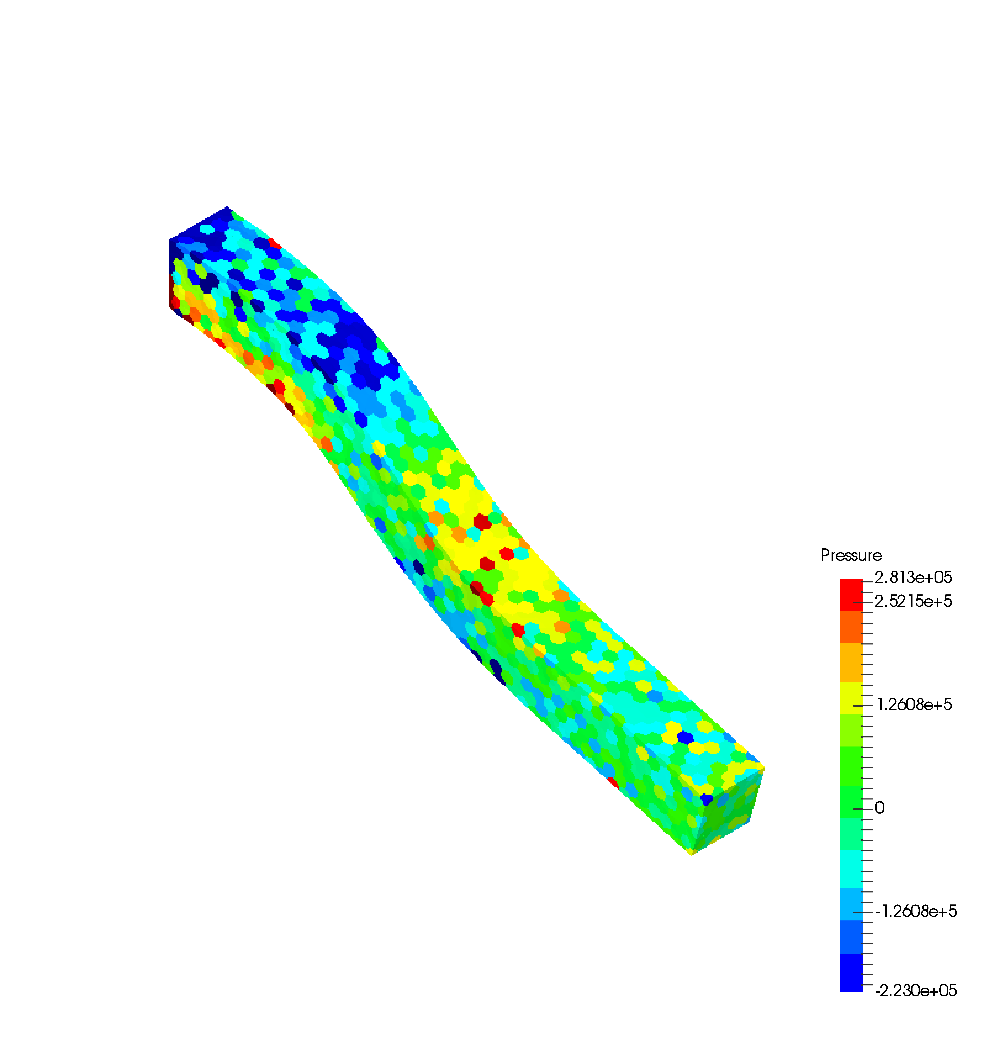 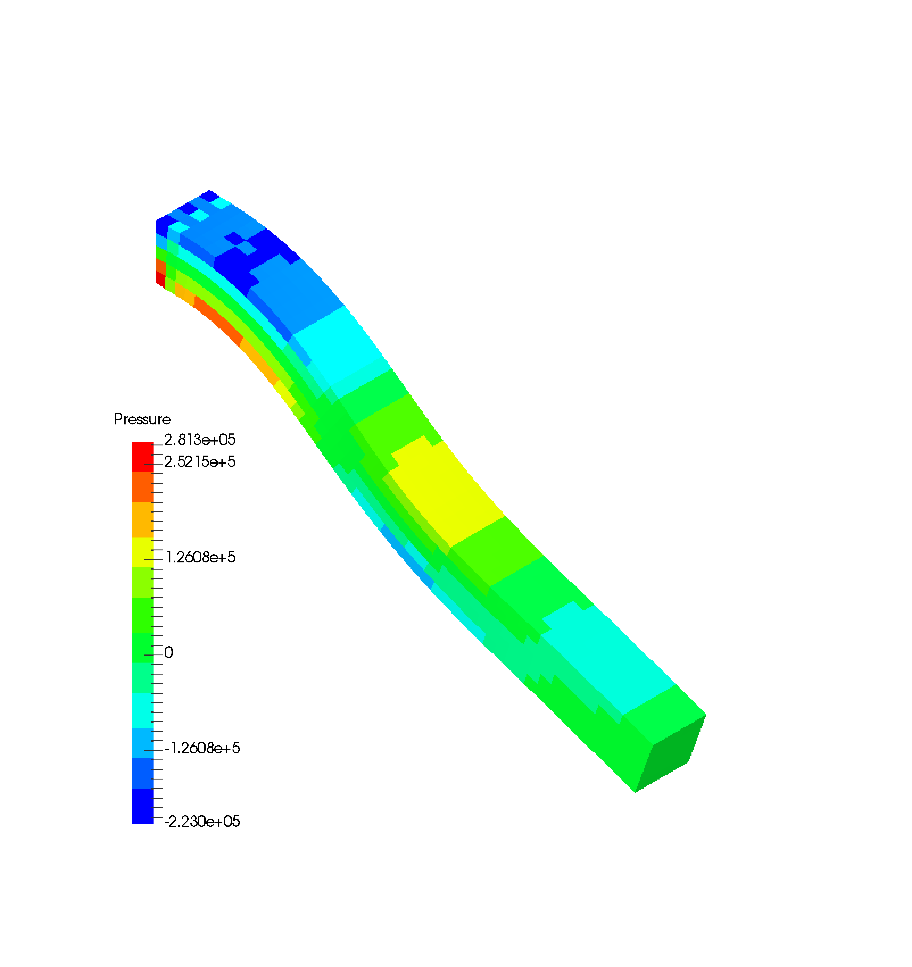 NS-FEM
Selective 
ES/NS-FEM
ABAQUS/Explicit C3D8
(Reference)
Selective ES/NS-FEM and NS-FEM  cannot suppress pressure oscillation due to the insufficient smoothing.
P. 20
Deformed shapes and pressure distributions
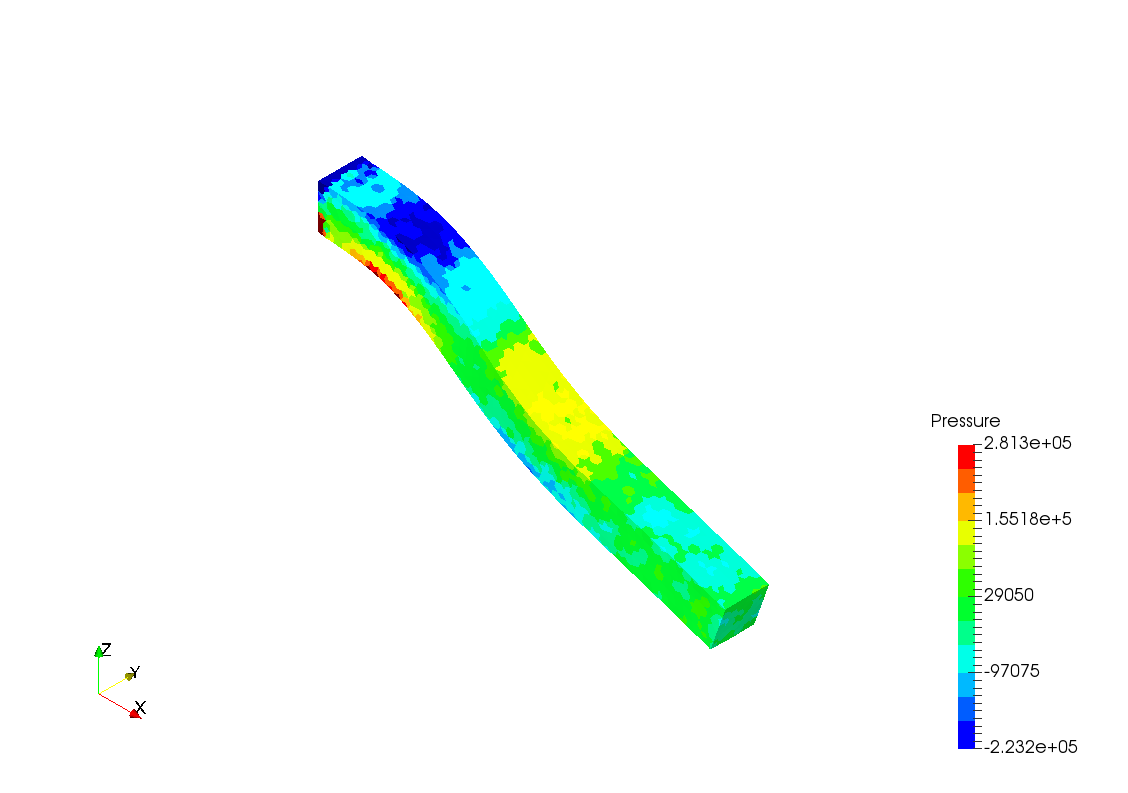 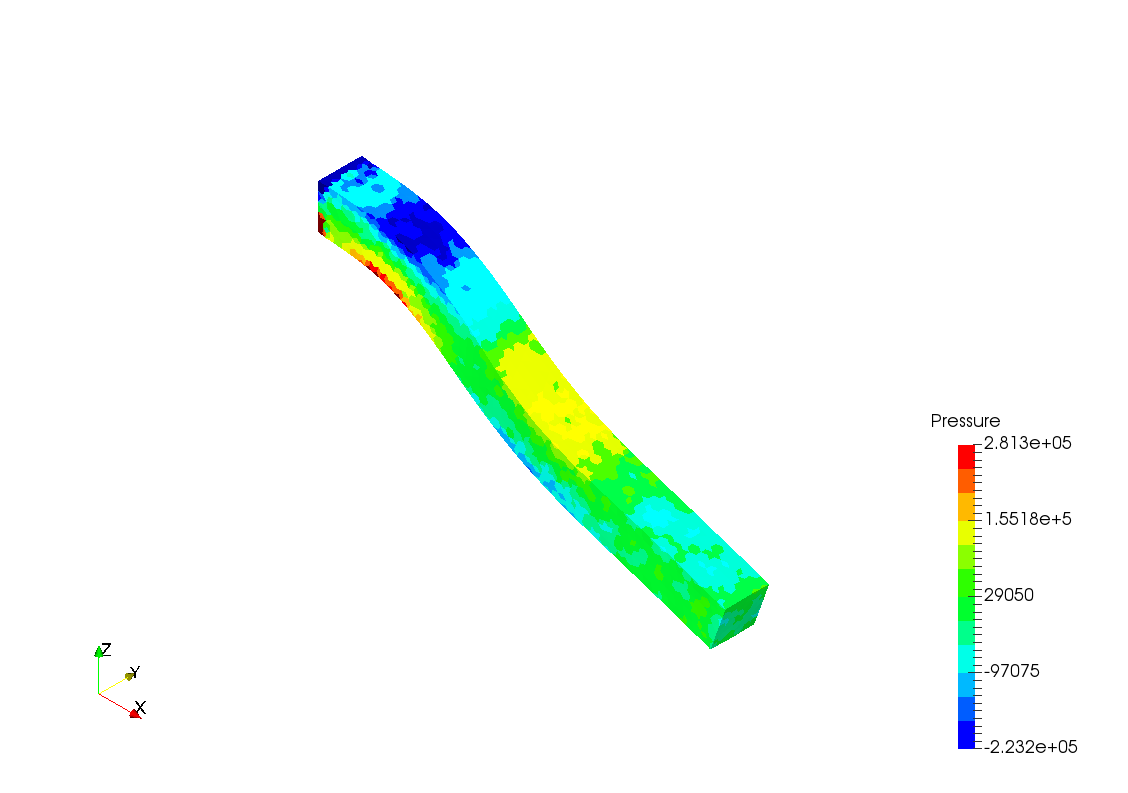 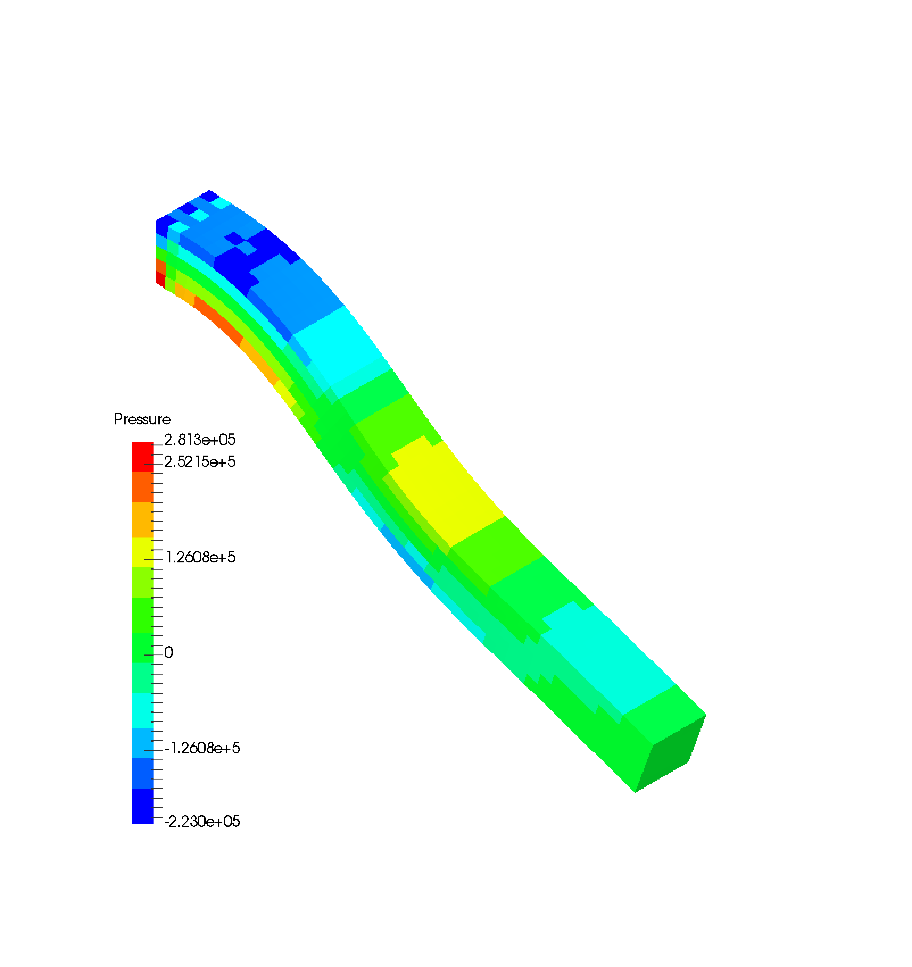 ABAQUS/Explicit C3D8
(Selective H8 element)
Reference
F-barES-FEM(2)
F-barES-FEM(2) is comparable to Selective H8 element!
P. 21
Time history of displacement
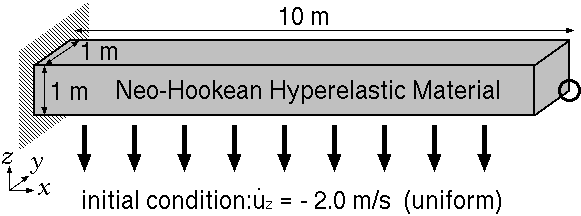 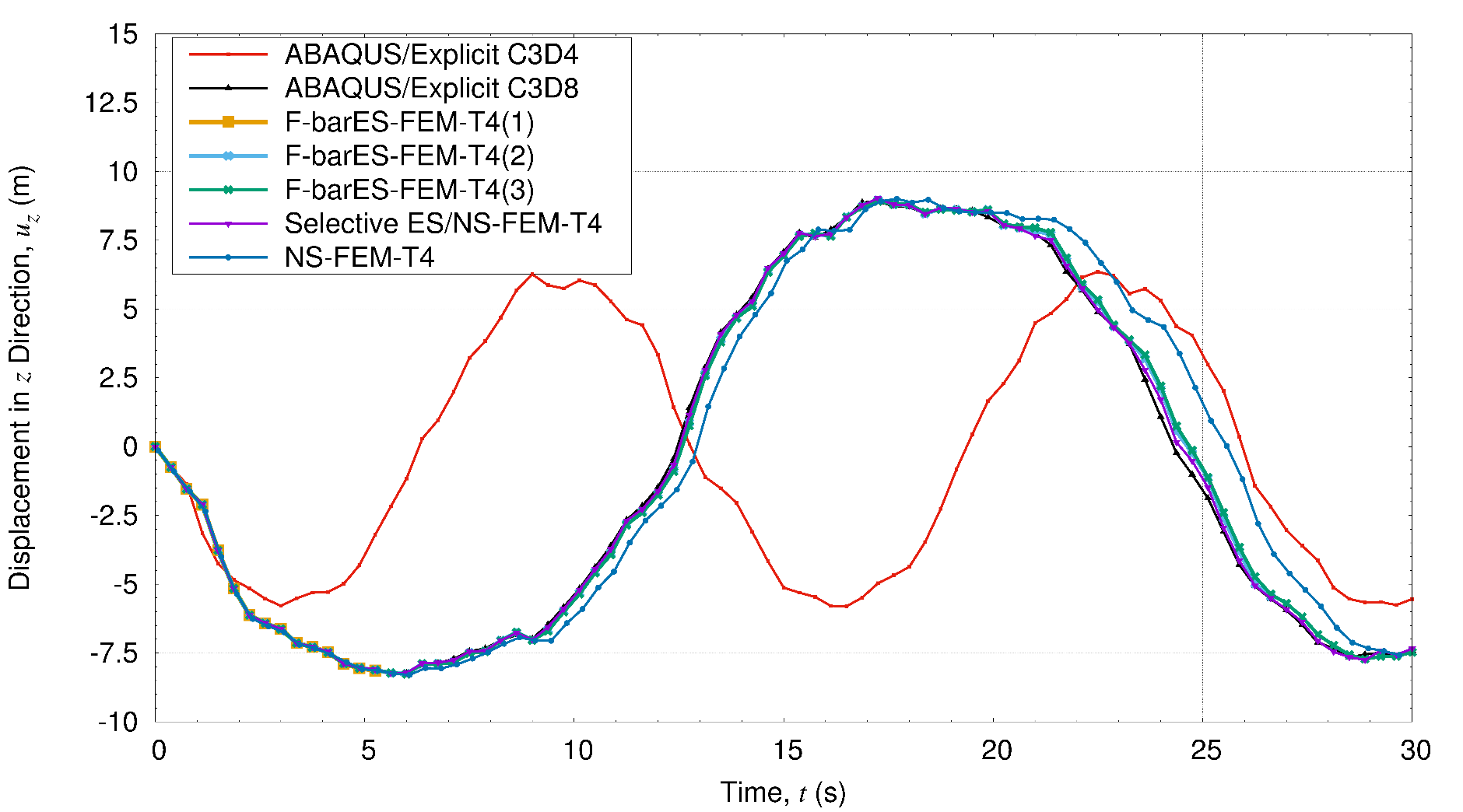 NS-FEM
Reference
Selective ES/NS-FEM
F-barES-FEM
NS-FEM shows slightly soft result.
 Selective ES/NS-FEM and F-barES-FEM agree with the reference.
P. 22
Time history of total energy
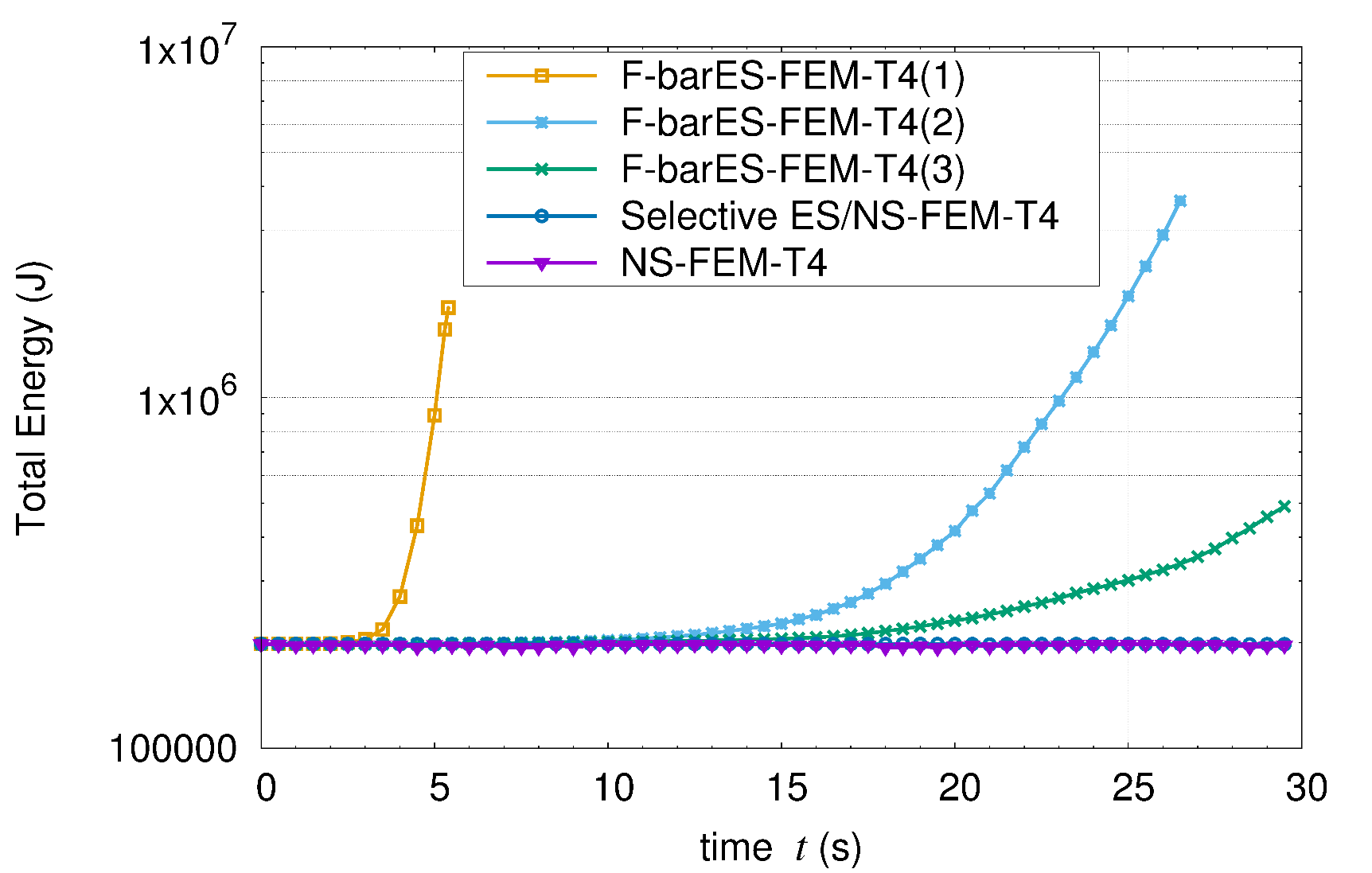 F-barES-FEM causes energy divergences in earlier stage…
Increasing the number of smoothings suppressesthe speed of divergence.
P. 23
Natural Modes of ¼ Cylinder
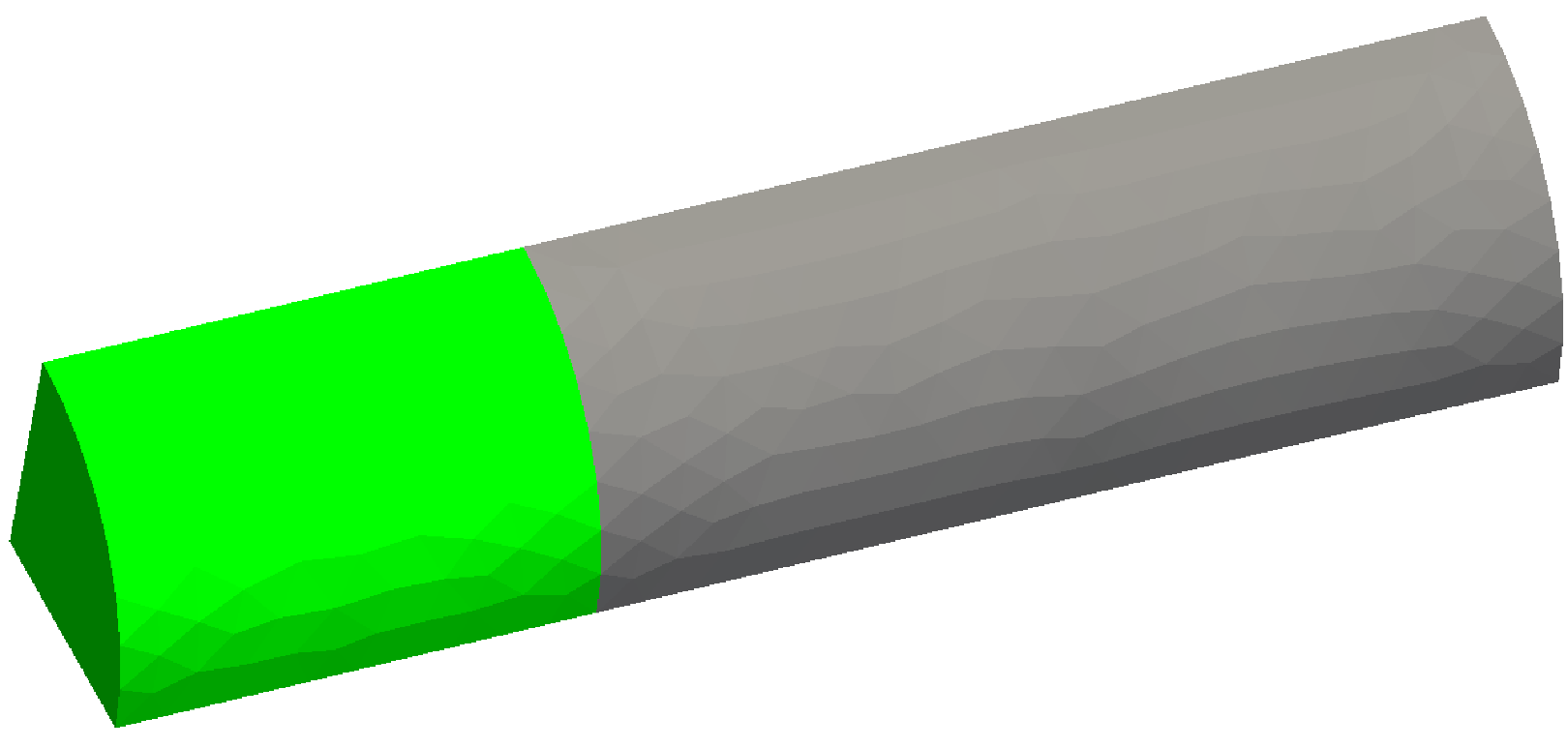 In PlaneSlide
Rubber Part
Fixed
Iron Part
In PlaneSlide
P. 24
Natural frequencies of each mode
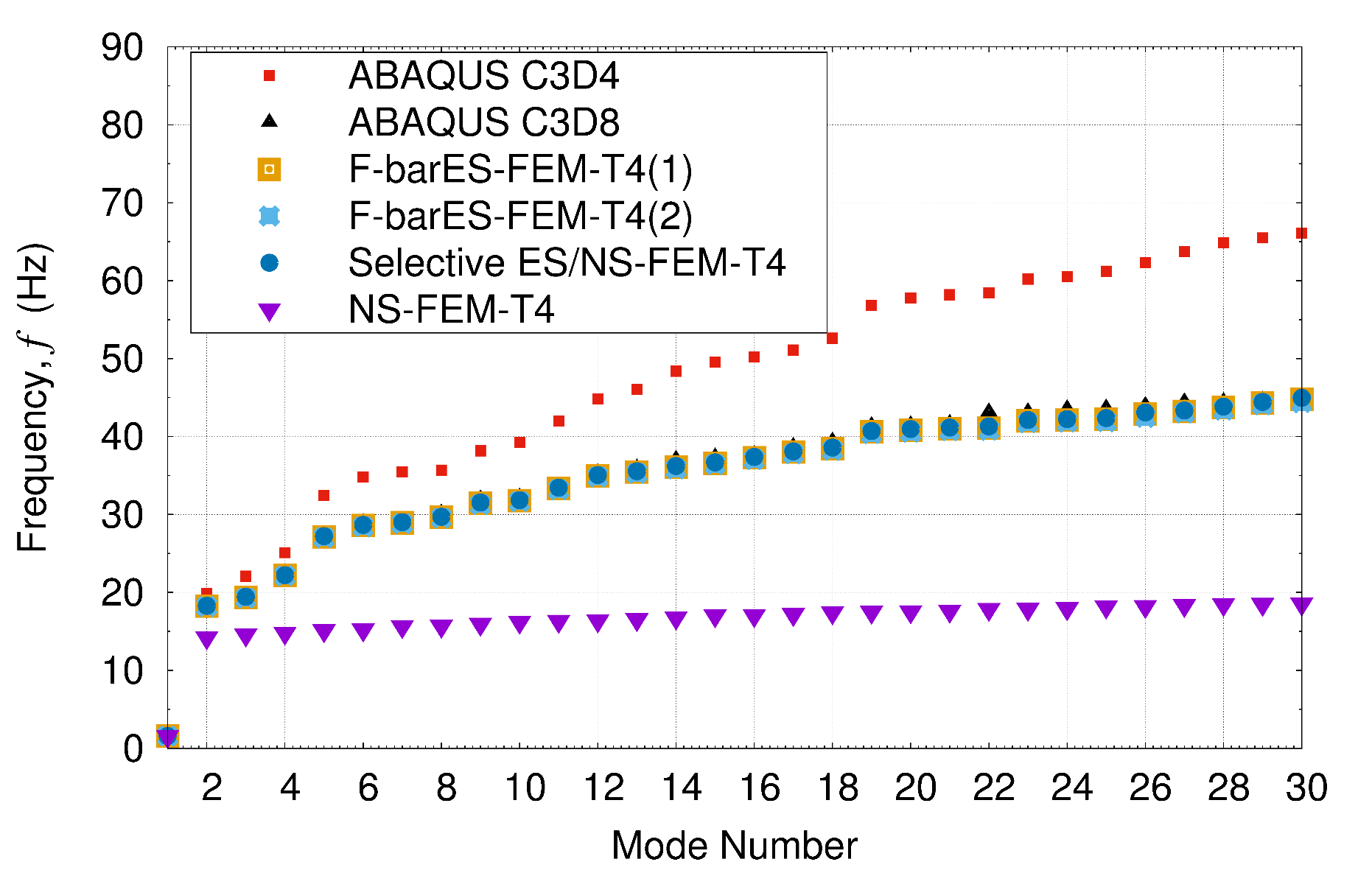 Reference
Selective ES/NS-FEM
F-barES-FEM
NS-FEM
1
NS-FEM shows bad results due to spurious low-energy modes.
Selective ES/NS-FEM and F-barES-FEM agree with the reference.
P. 25
P. 25
1st mode shapes
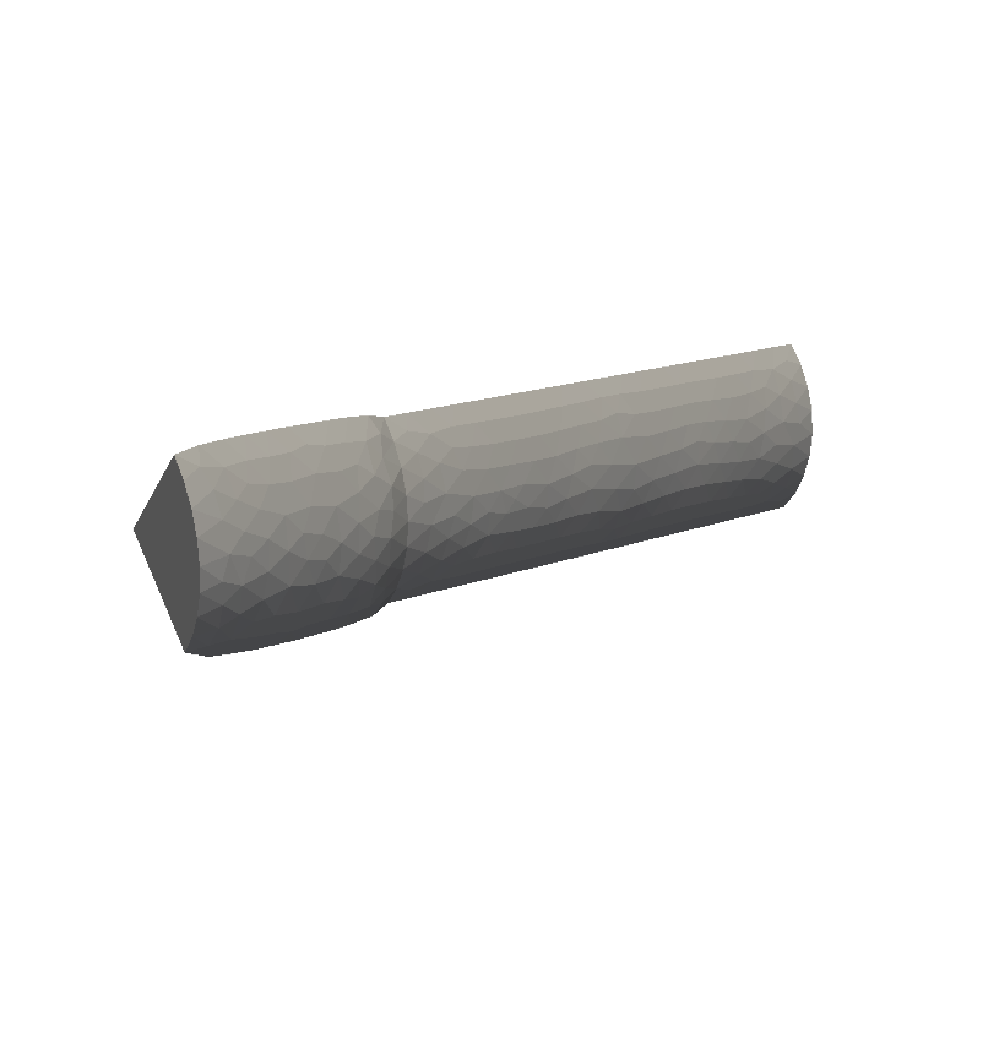 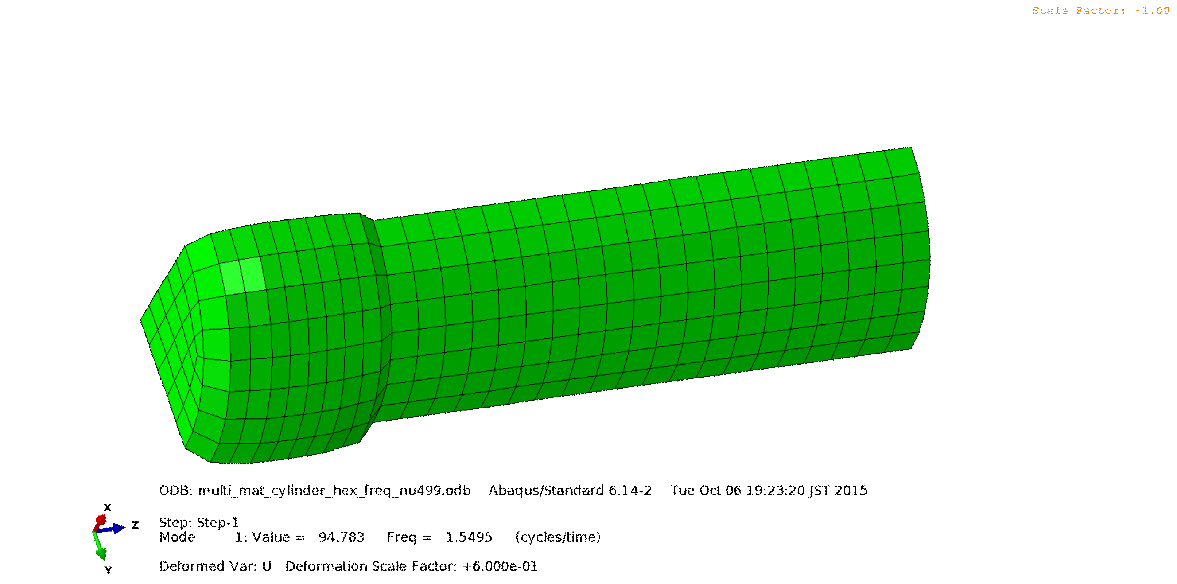 ABAQUS C3D8
(Reference)
Selective ES/NS-FEM
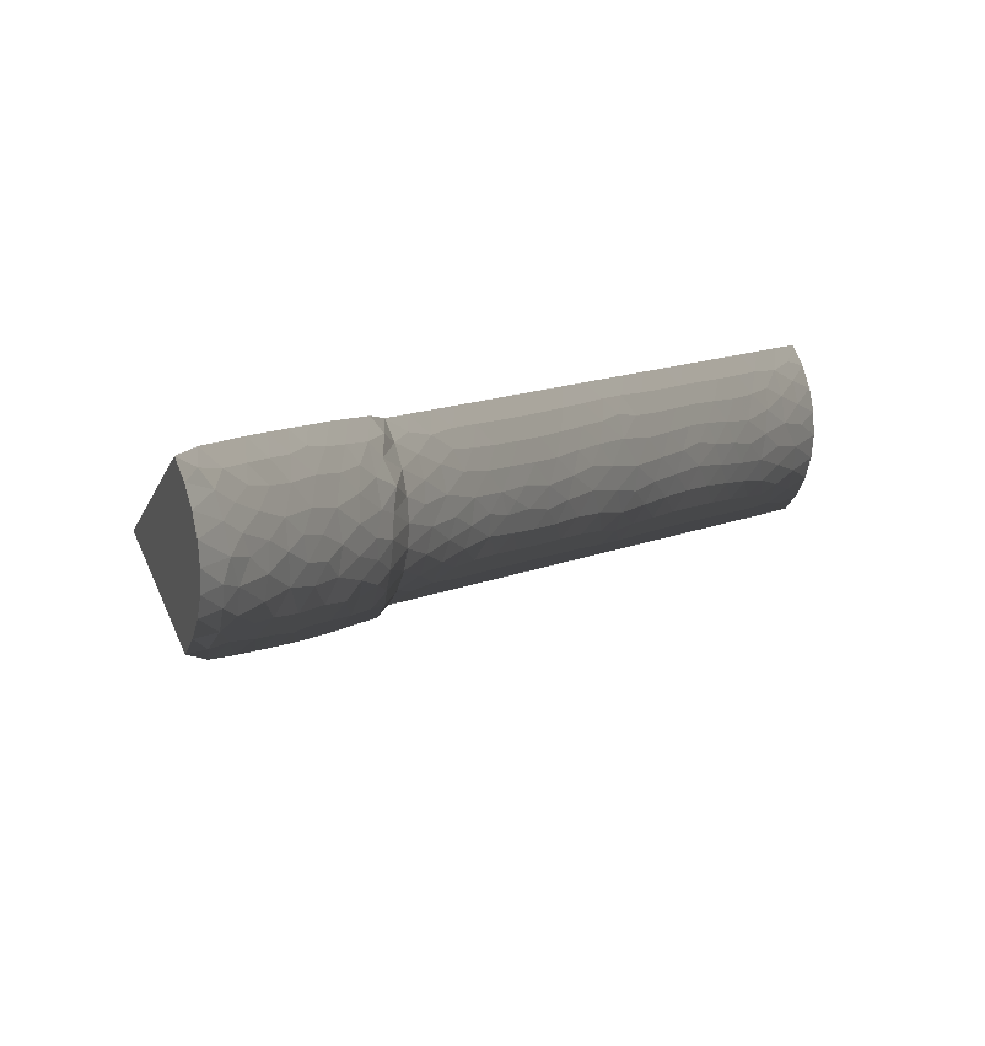 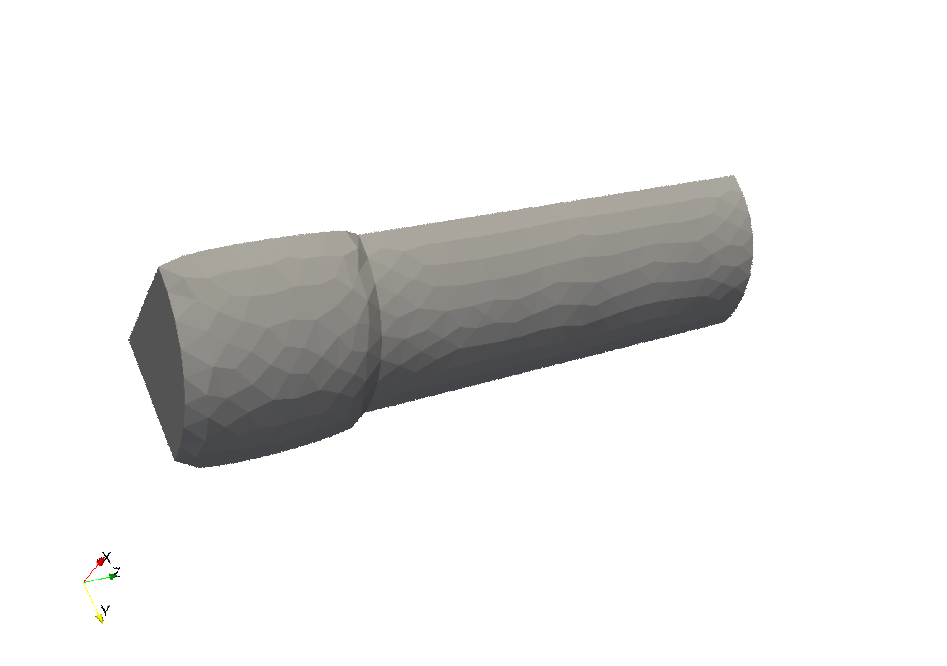 F-barES-FEM(2)
NS-FEM
1st mode shapes also agree with the reference solutions.
P. 26
11th mode shapes
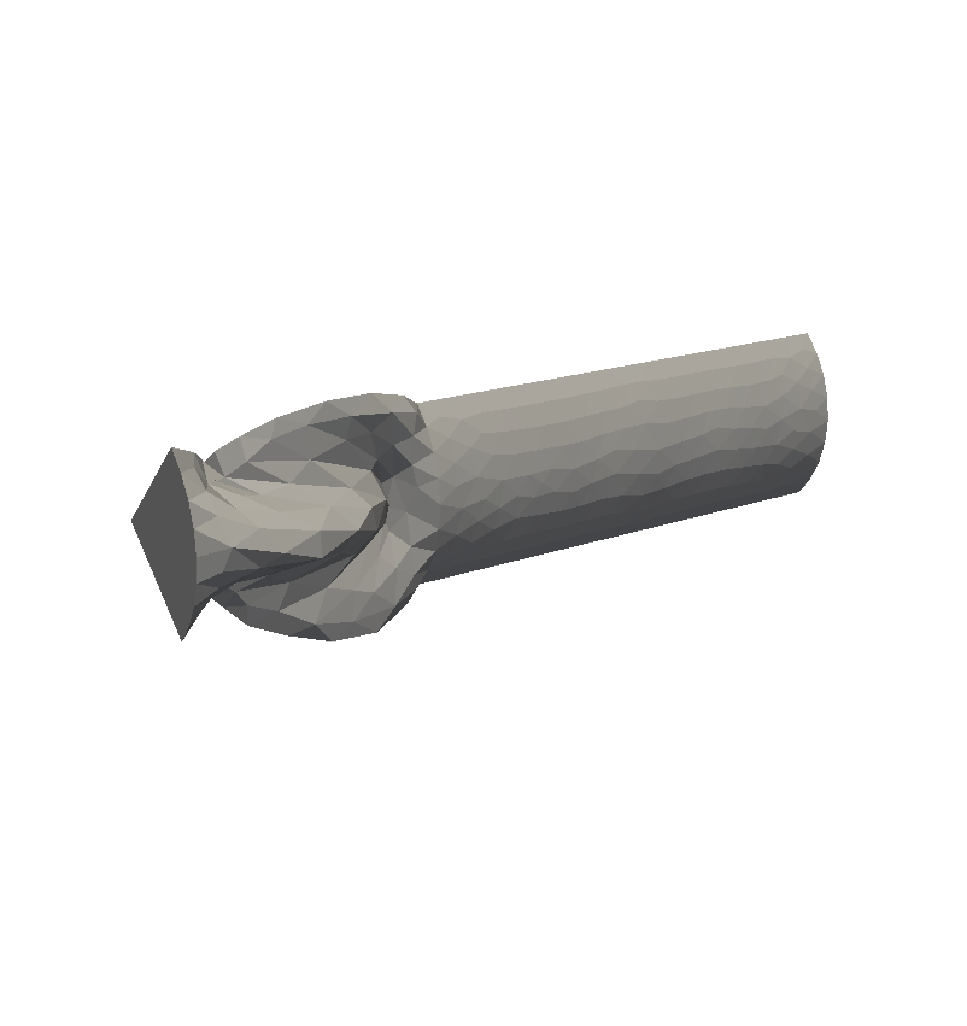 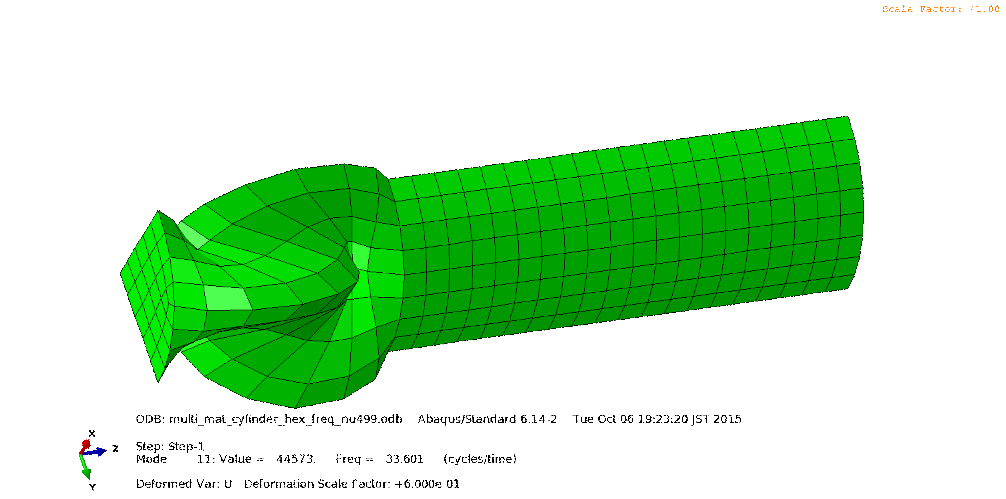 ABAQUS C3D8
(Reference)
Selective ES/NS-FEM
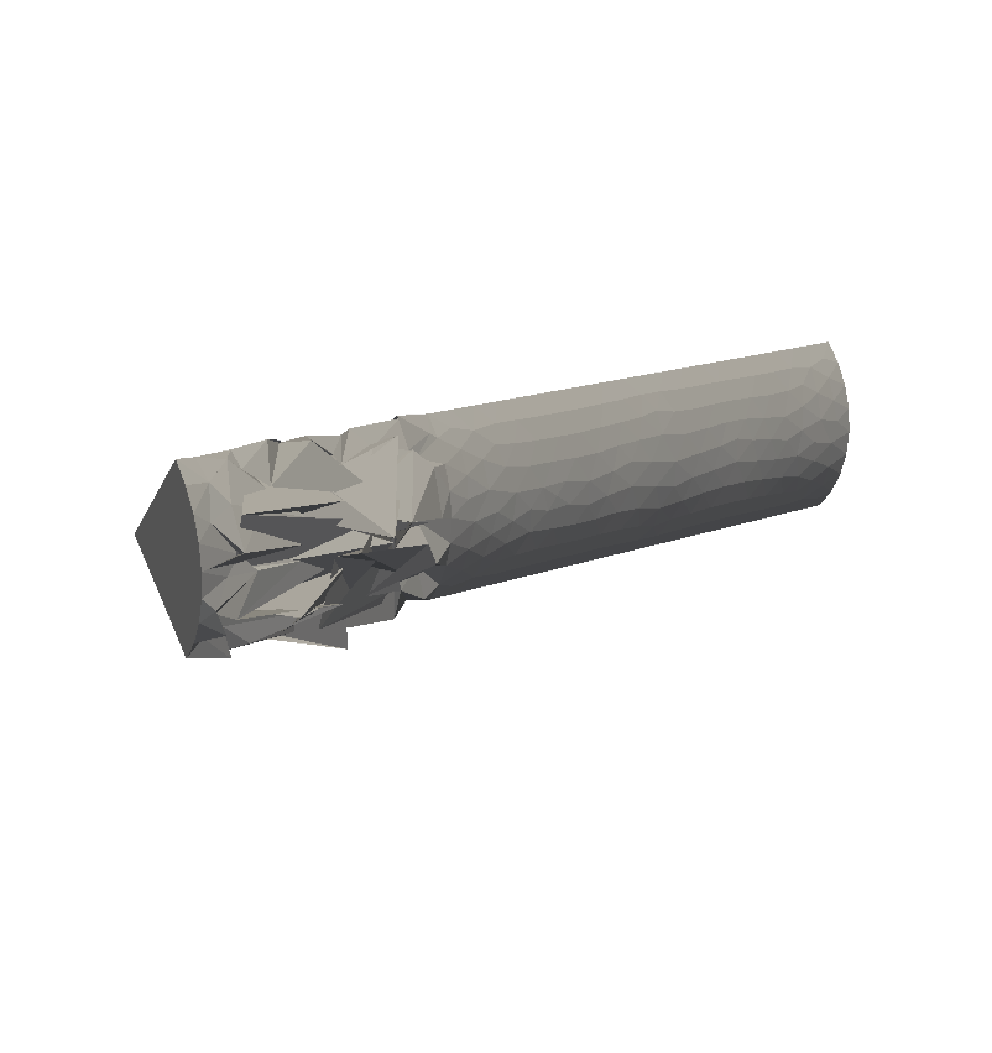 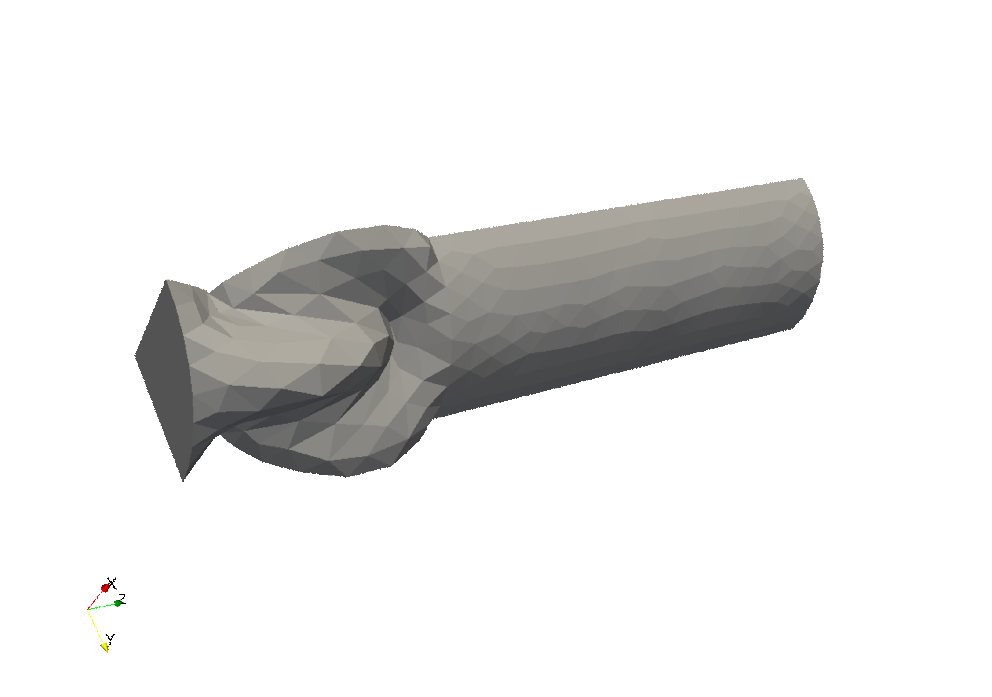 NS-FEM
spurious low-energy mode
F-barES-FEM(2)
NS-FEM shows spurious low-energy mode!
P. 27
Distributions of natural frequencies of F-barES-FEM
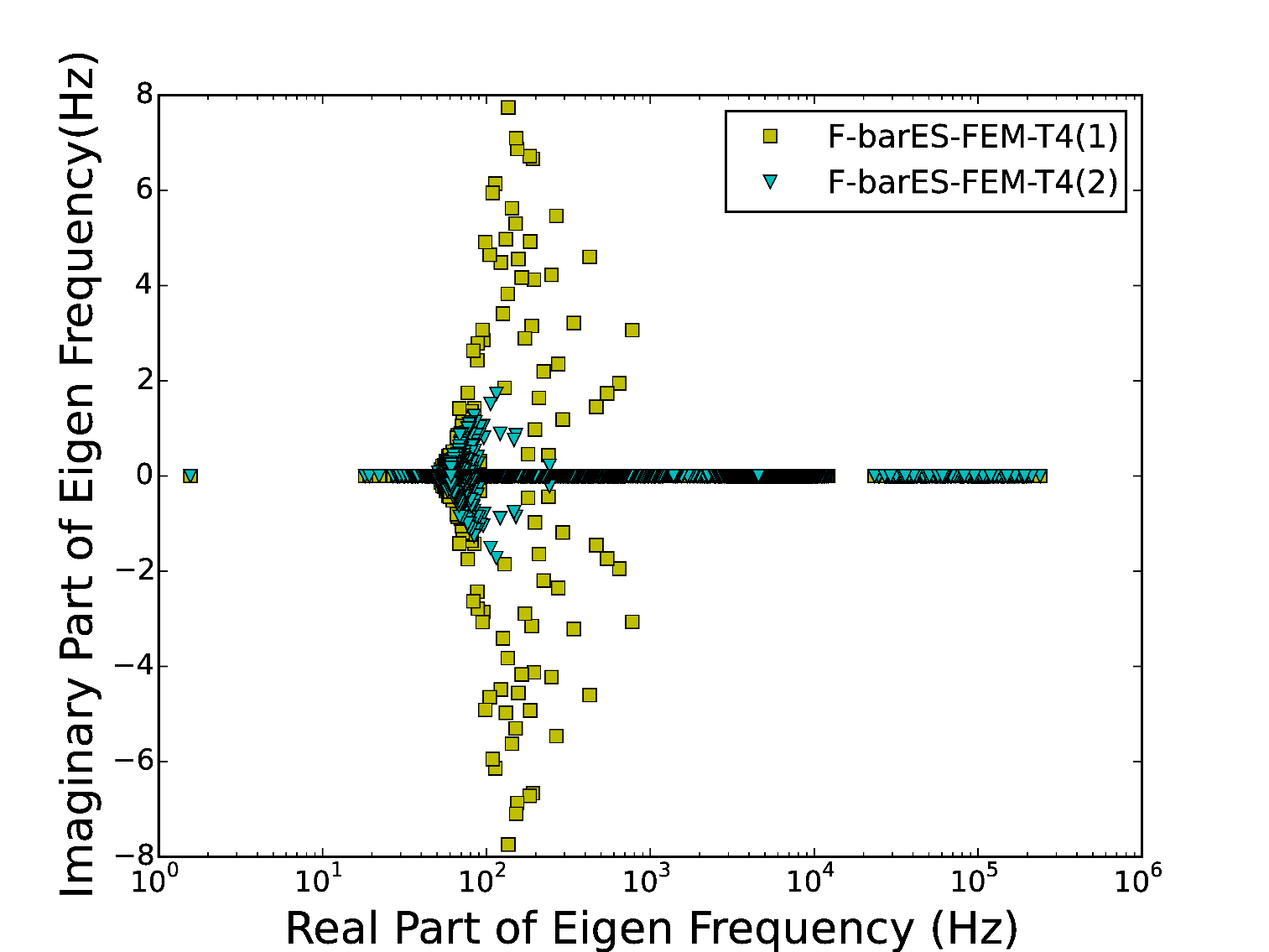 Imag.
Part
Some natural frequencies have small imaginary part…
Increasing the number of smoothings makes 
the frequencies close to real numbers.
P. 28
Cause of energy divergence
asymmetric
F-barES-FEM is restricted to short-term analysis (such as impact analysis)with a sufficient number of smoothings.
P. 29
Swinging of Bunny Ears
Iron Ears
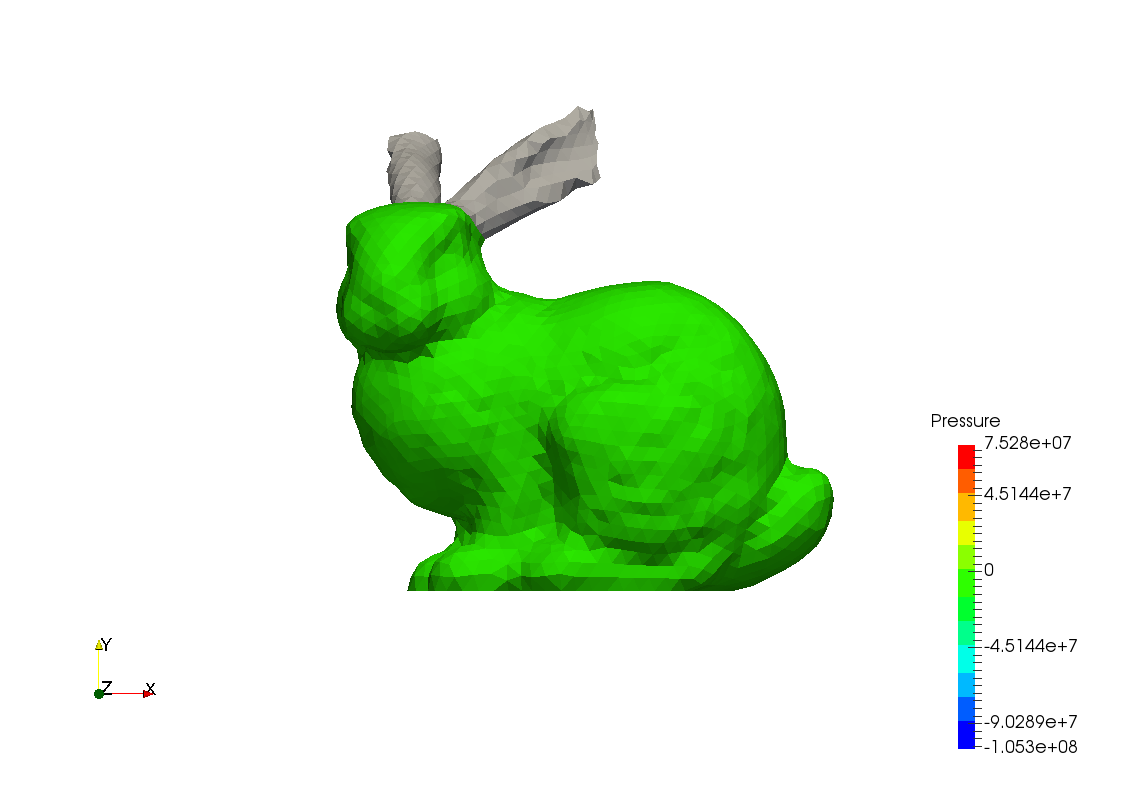 Initial Velocityof Iron Ears
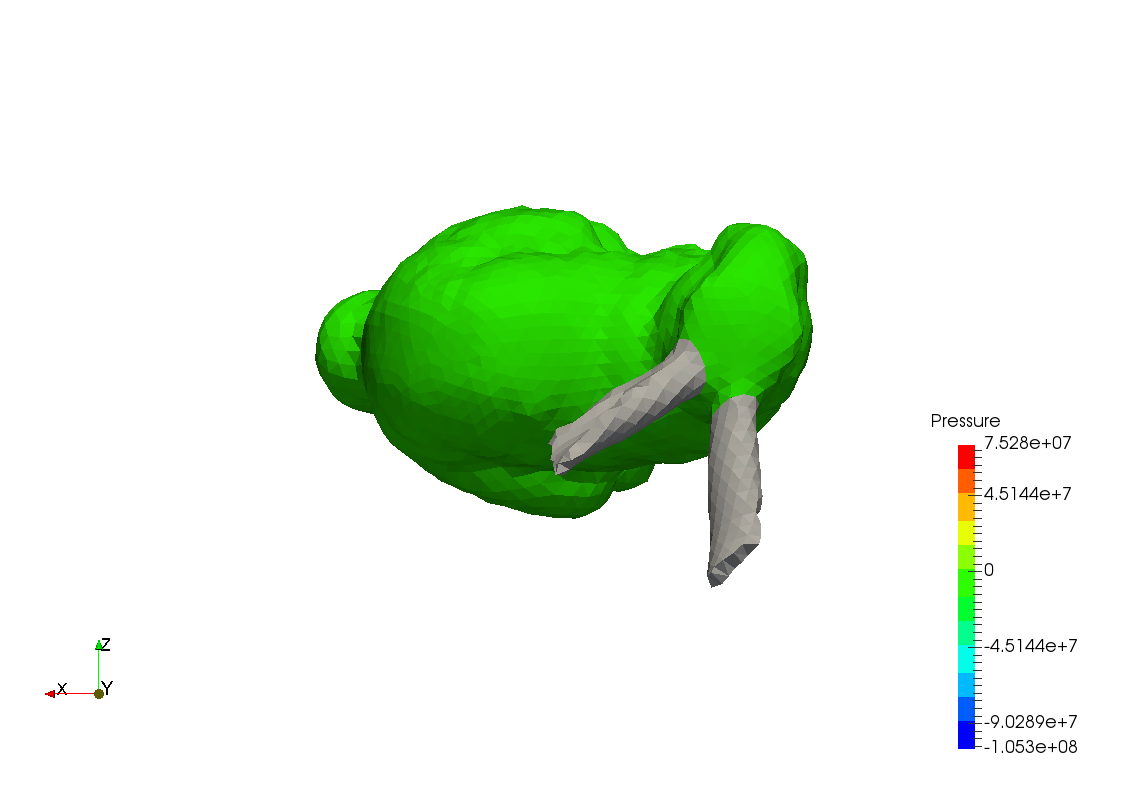 RubberBody
Fixed
P. 30
Time histories of deformed shapes
✔ Pressurewaves
✗ Pressure oscillation
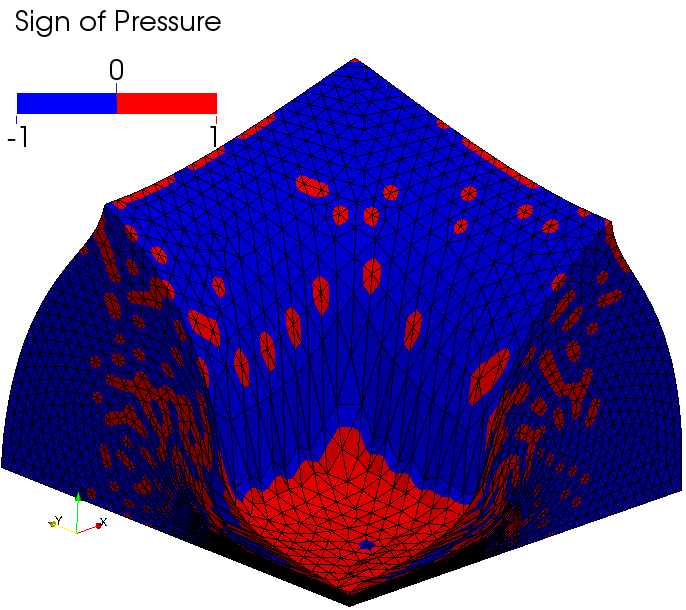 ABAQUS/Explicit C3D4
Selective ES/NS-FEM
✗Pressure oscillation
✗suspension in
    an early stage
✗Pressure oscillation
NS-FEM
F-barES-FEM
Only F-barES-FEM seems to be representing not pressure oscillations but pressure waves.
P. 31
Deformed shapes and sign of pressure
In an early stage
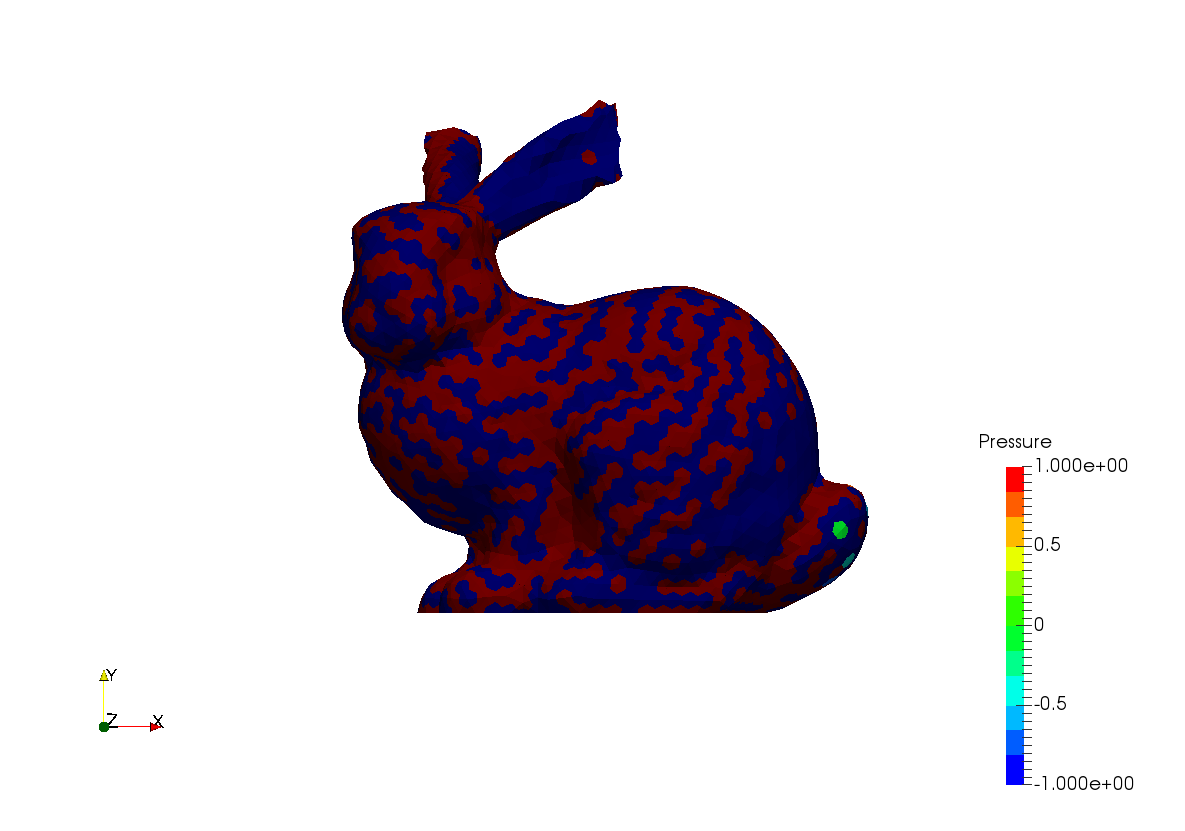 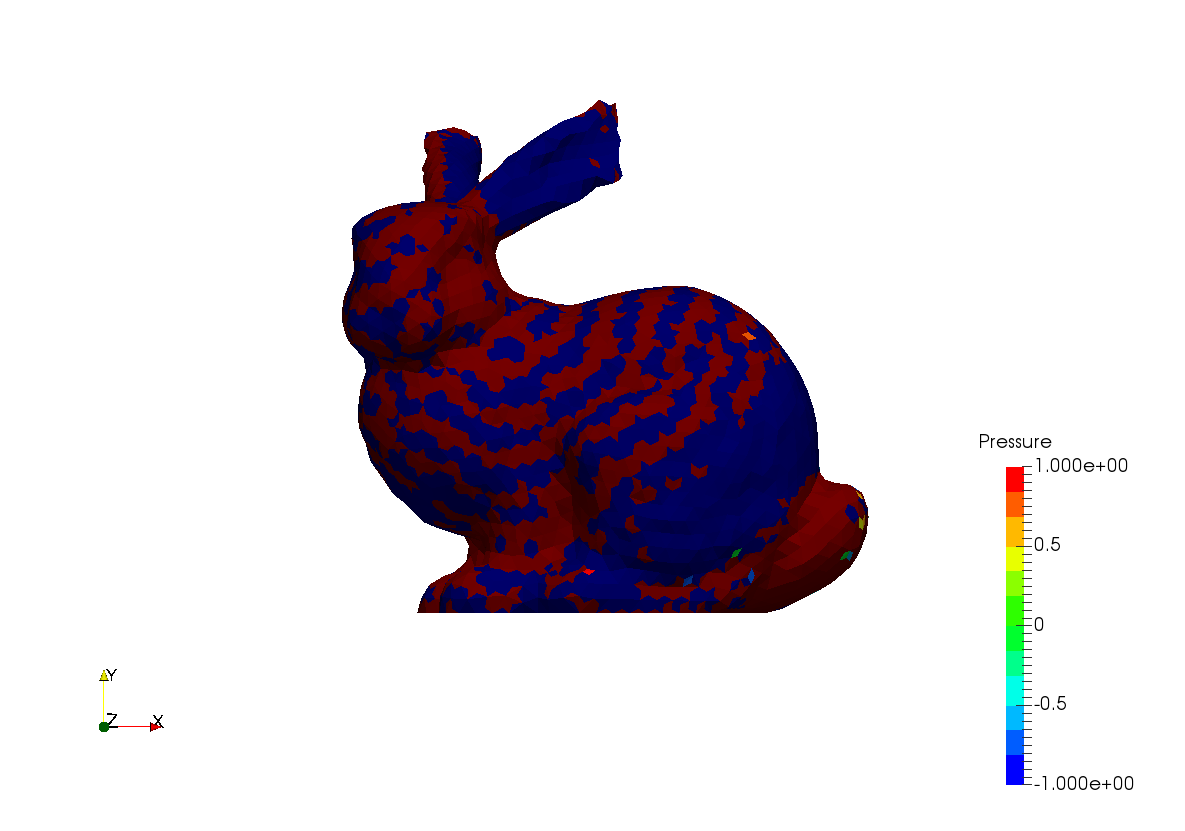 ✗ Pressure oscillations
✔ Pressurewaves
F-barES-FEM
Selective ES/NS-FEM
F-barES-FEM represents pressure waves correctly!
P. 32
Deformed shapes and pressure distributions
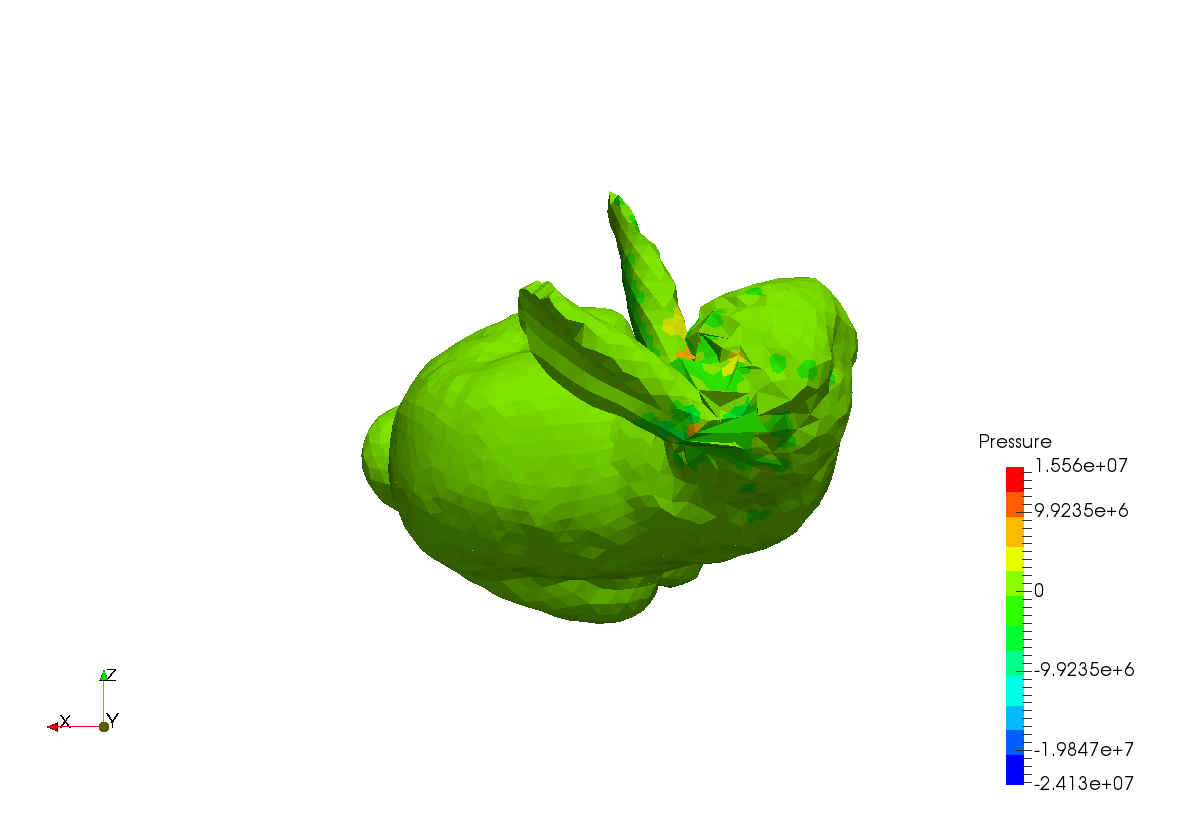 ✗strange shapes
NS-FEM
NS-FEM shows strange shapes in large deformed part
P. 33
Summary
P. 34
Summary
Characteristics of S-FEMs are summarized like them.
Selective ES/NS-FEM
Dynamic: with little pressure oscillation, temporary stable.
Modal : high accuracy
Constitutive equations are restricted.
F-barES-FEM
Dynamic:	with no pressure oscillation, temporary unstable.
Modal : high accuracy, imaginary part of natural frequencies.
It is restricted to short-term analysis.
Thank you for your kind attention.
P. 35
Appendix
P. 36
B-barES-FEM
derived from ES-FEM
P. 37
Cantilever Bending Analysis
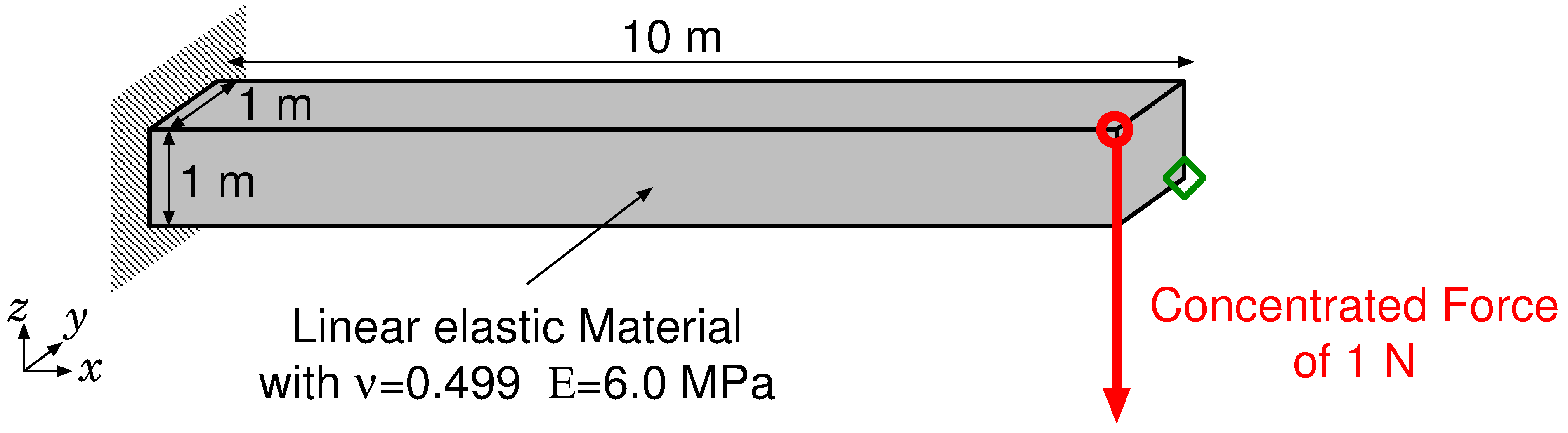 Small deformation static analysis
Compare B-barES-FEM with ABAQUS C3D20H
P. 38
Pressure distributions
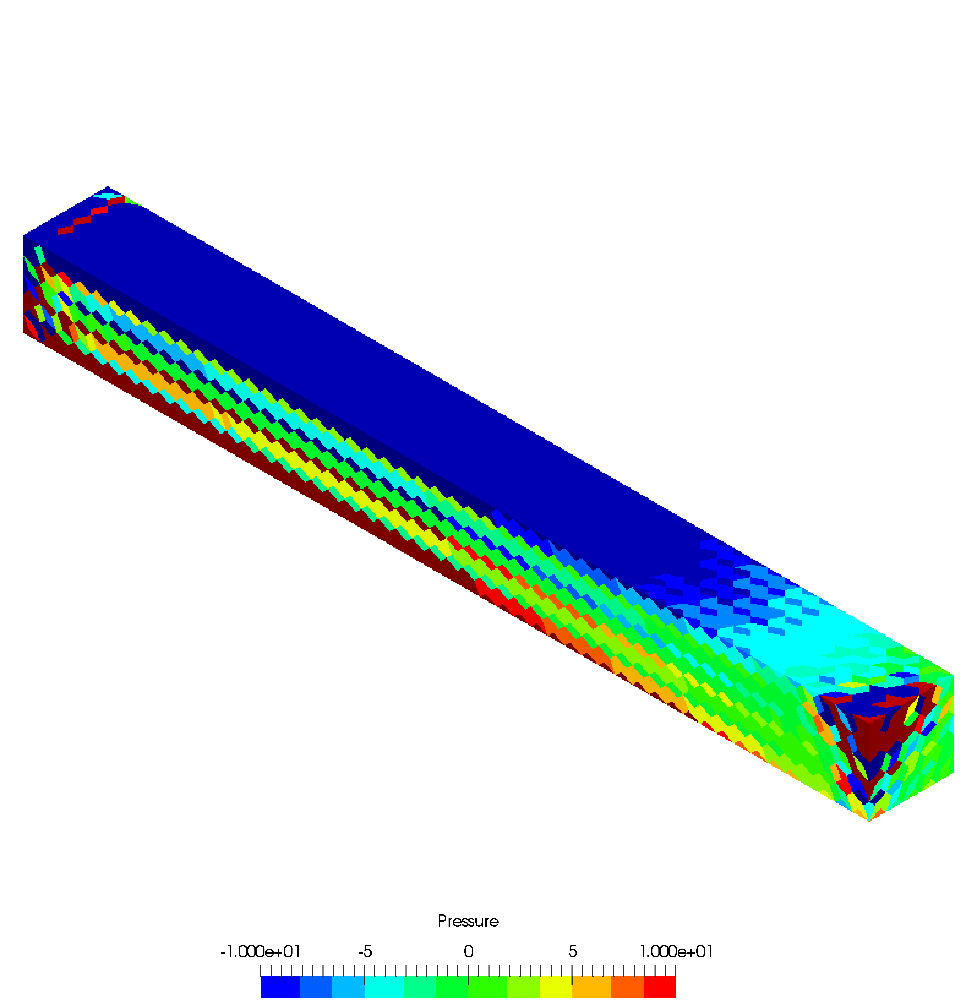 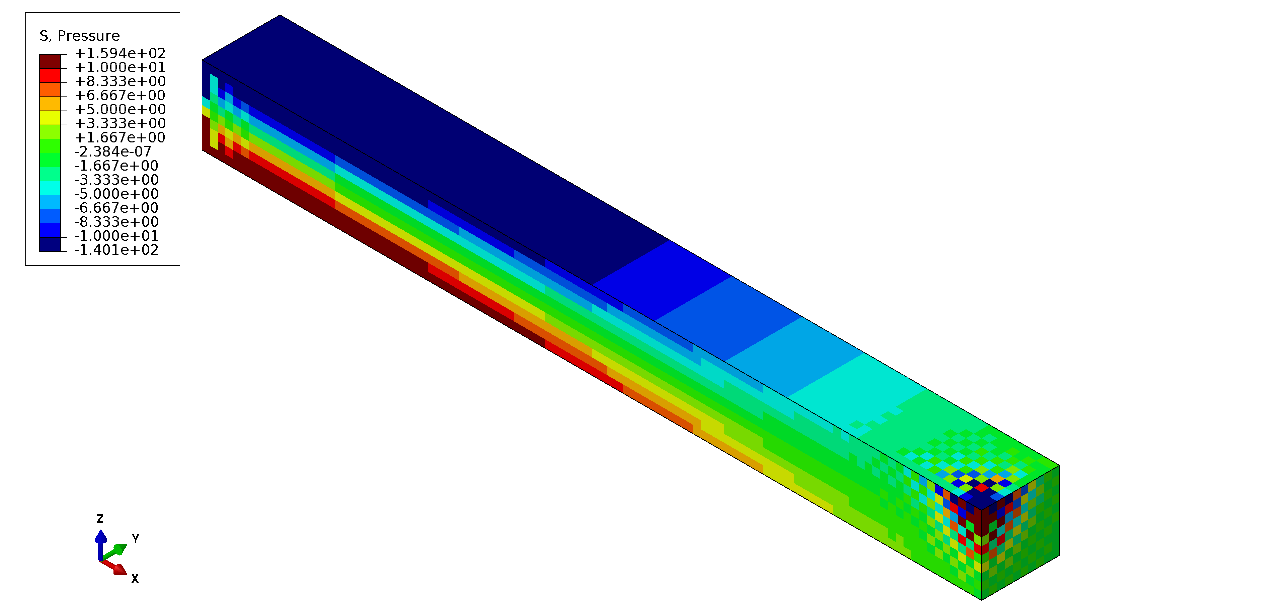 ABAQUS C3D20H
Reference
B-barES-FEM(1)
Reference
P. 39
Pressure distributions
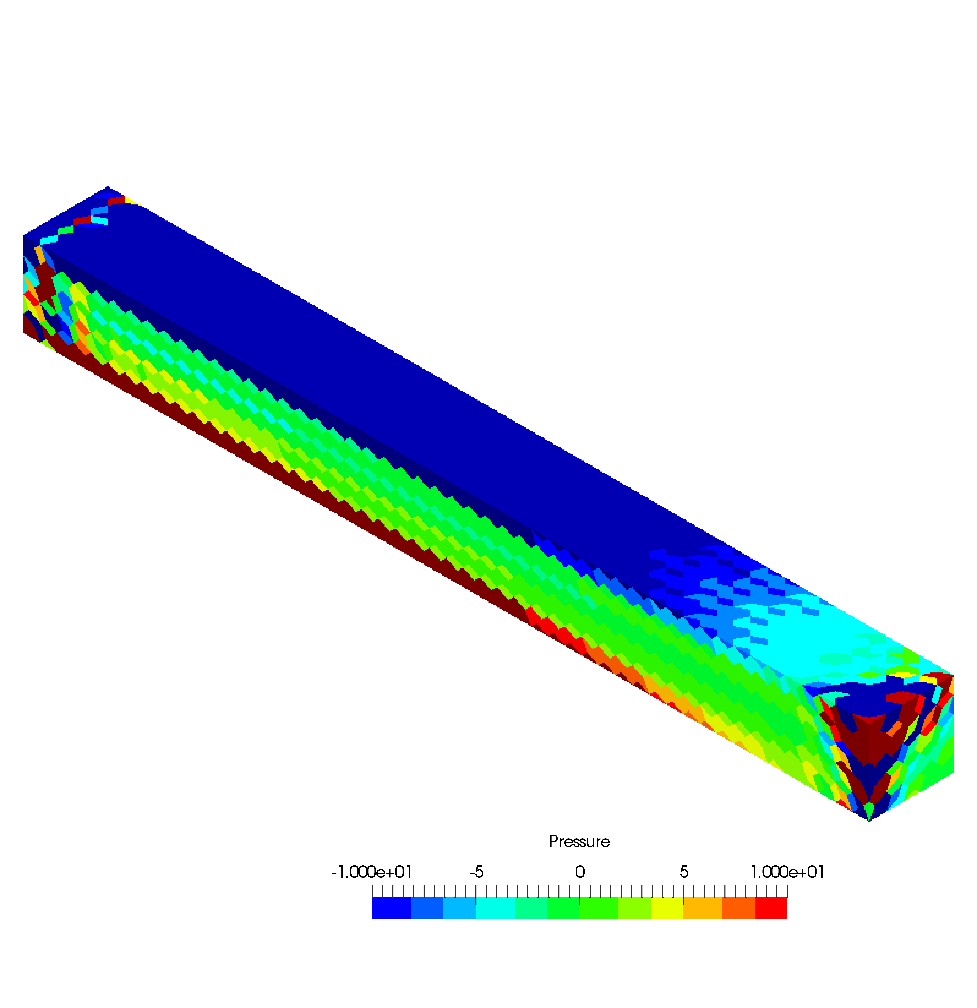 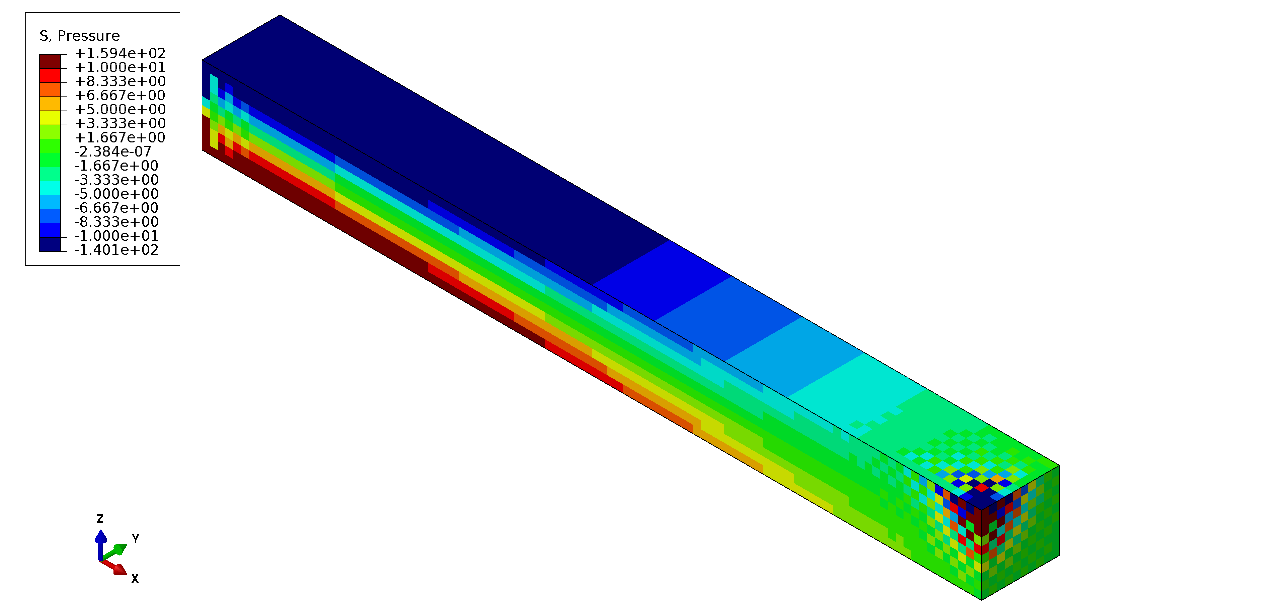 ABAQUS C3D20H
Reference
B-barES-FEM(2)
Reference
P. 40
Pressure distributions
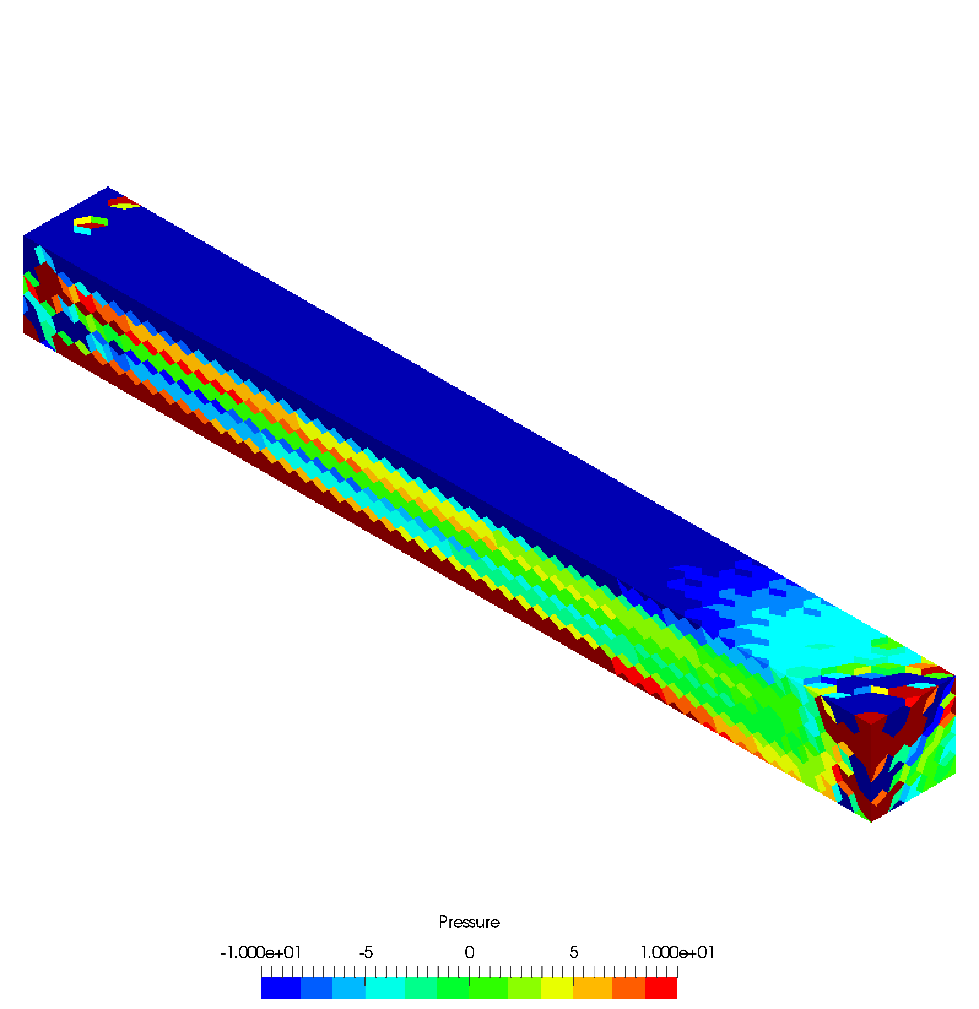 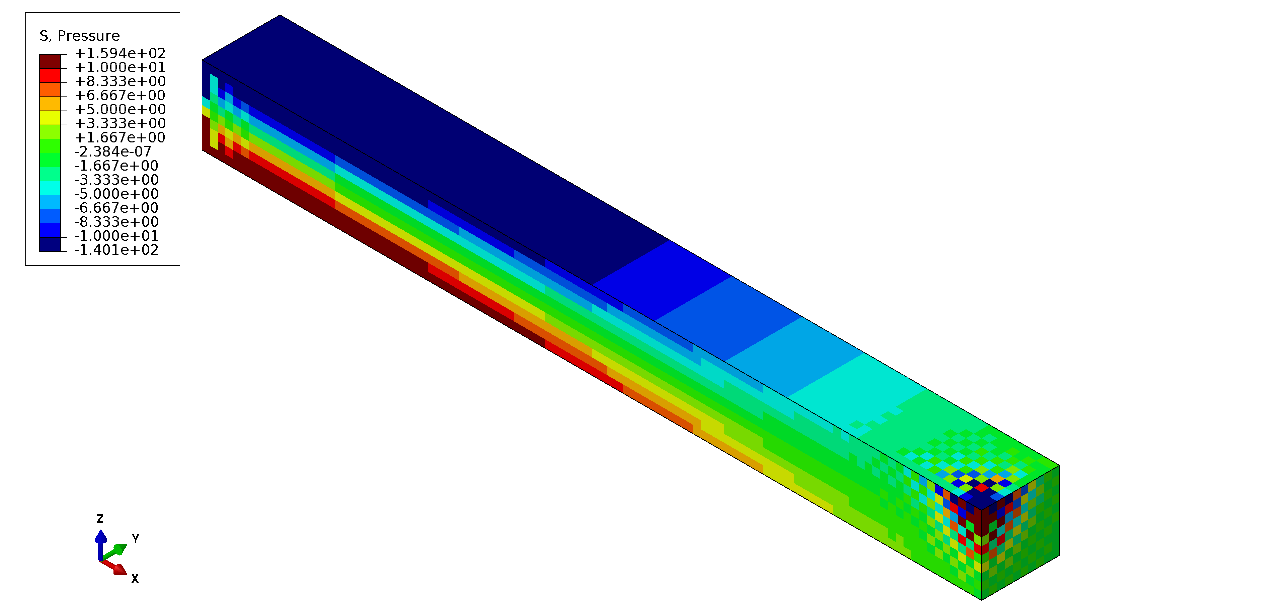 ABAQUS C3D20H
Reference
B-barES-FEM(3)
Reference
P. 41
Pressure distributions
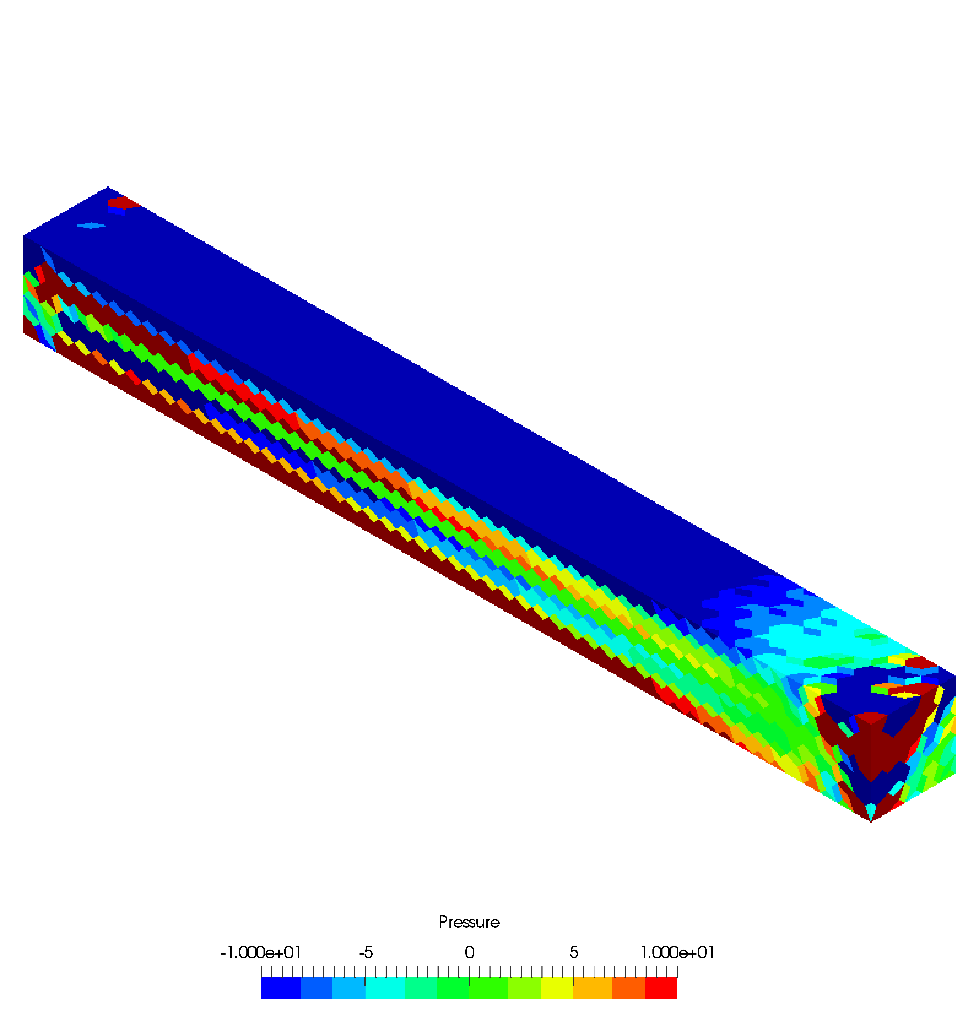 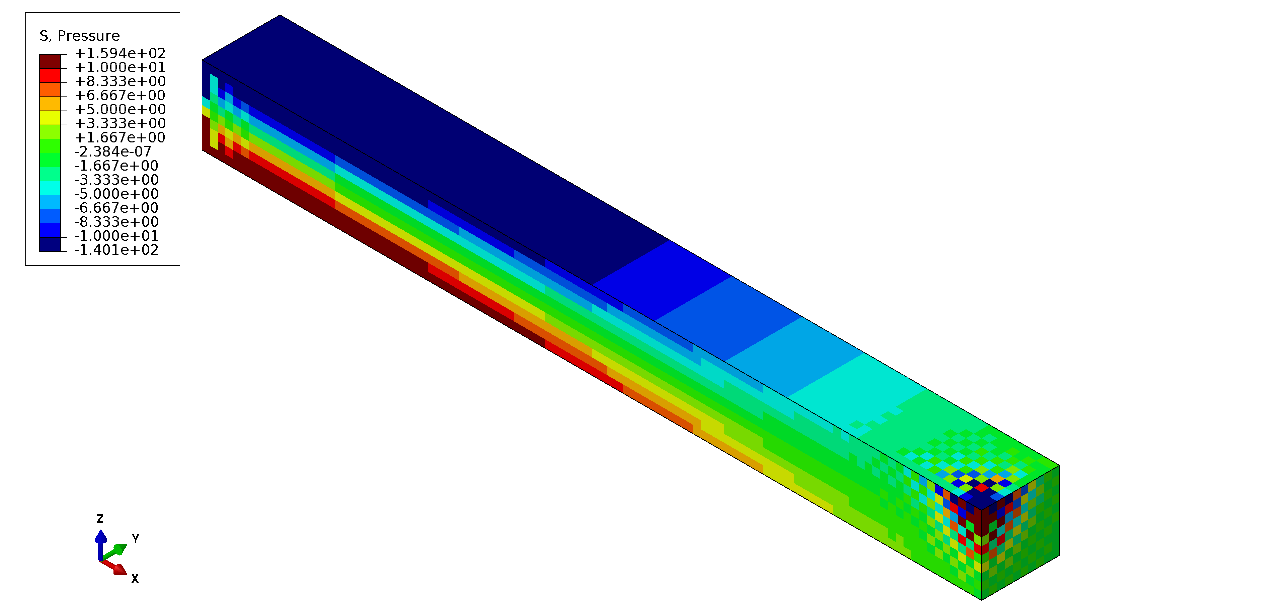 ABAQUS C3D20H
Reference
B-barES-FEM(4)
Reference
P. 42
Propagation of 1D pressure wave
Outline




Small deformation analysis.
Linear elastic material,	Young’s modulus:	200 GPa,	Poisson’s ratio:	0.0,	Density:		8000 kg/m3.
Results of F-barES-FEM(0), (1), (2), and (3) are compared to the analysical solution.
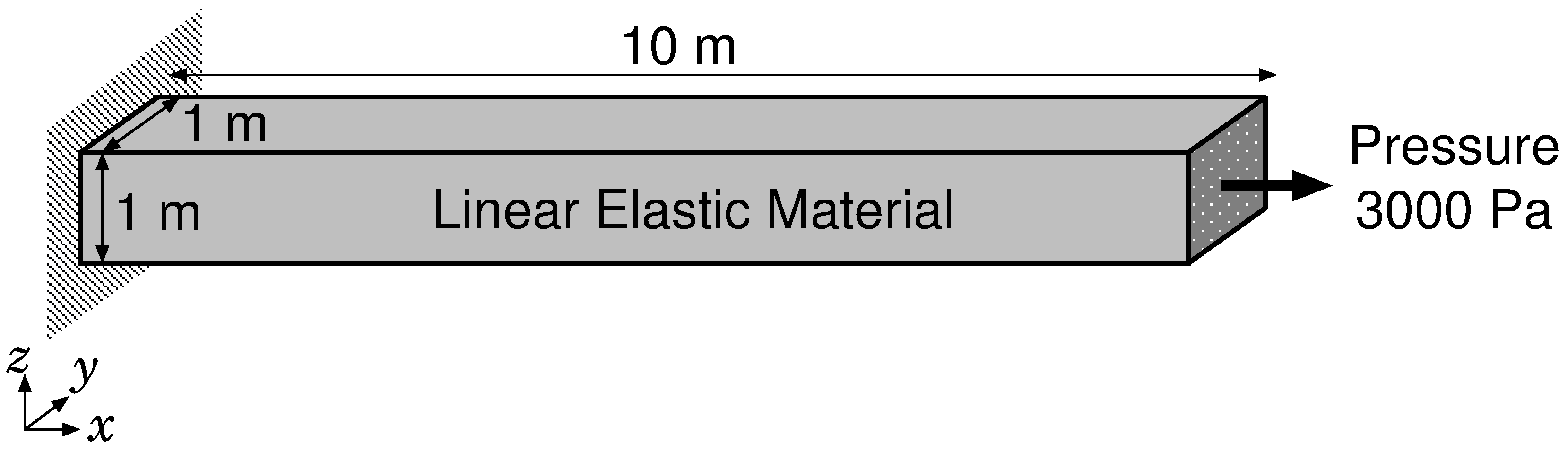 P. 43
Propagation of 1D pressure wave
Results
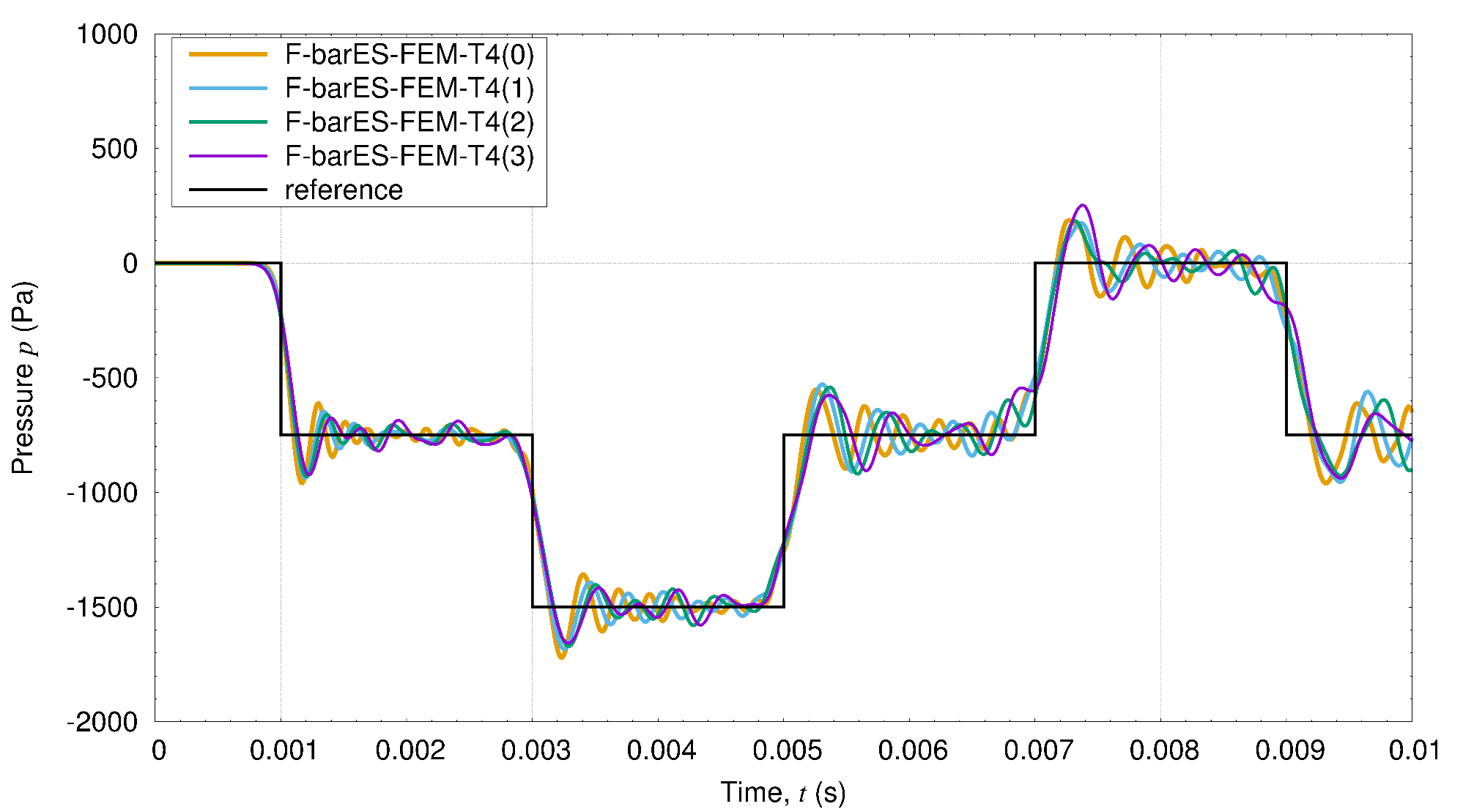 P. 44
Velocity Verlet Method
P. 45
Cause of energy divergence
Divergent term!
P. 46
Deformed shapes and sign of pressure
In a later stage
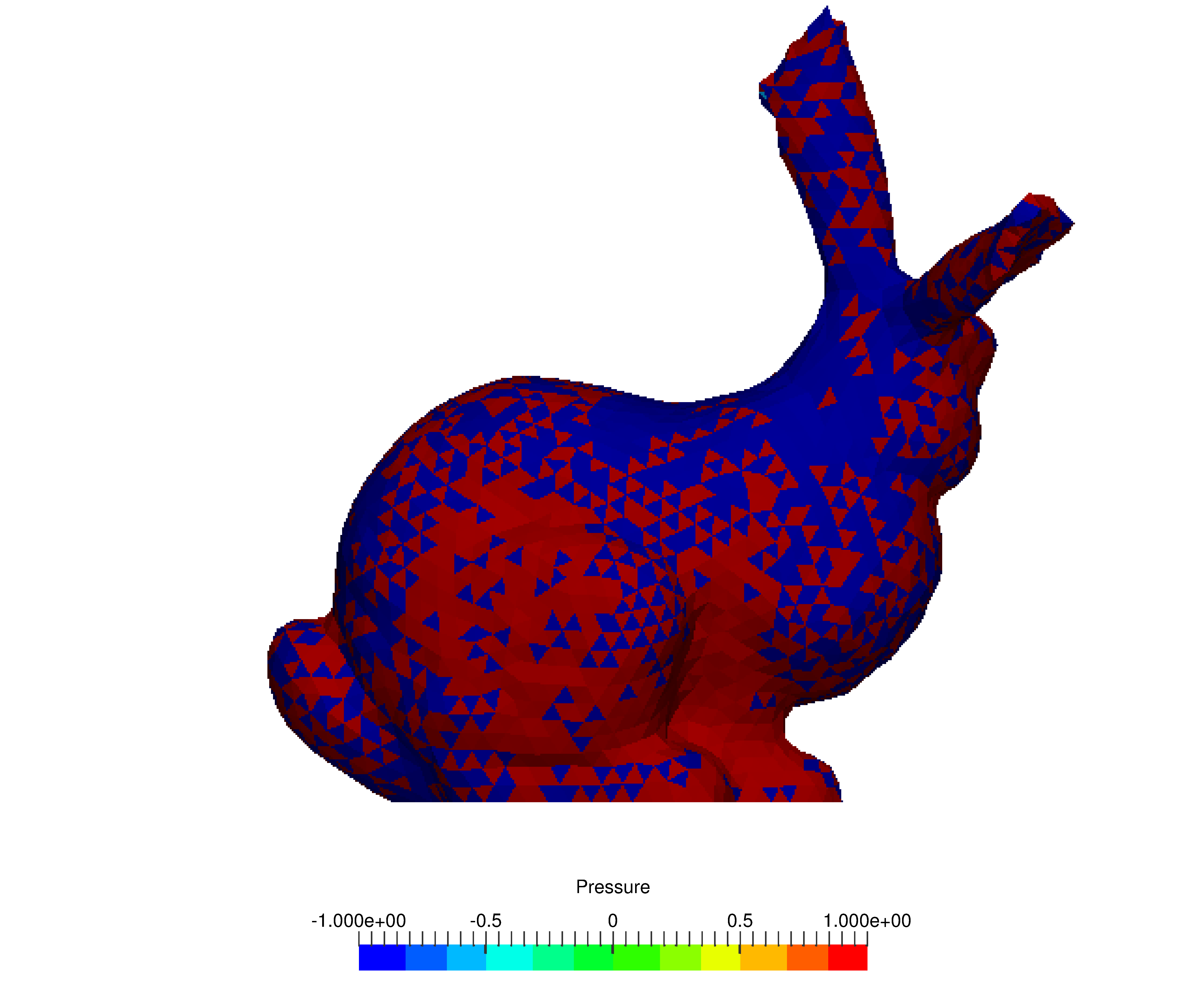 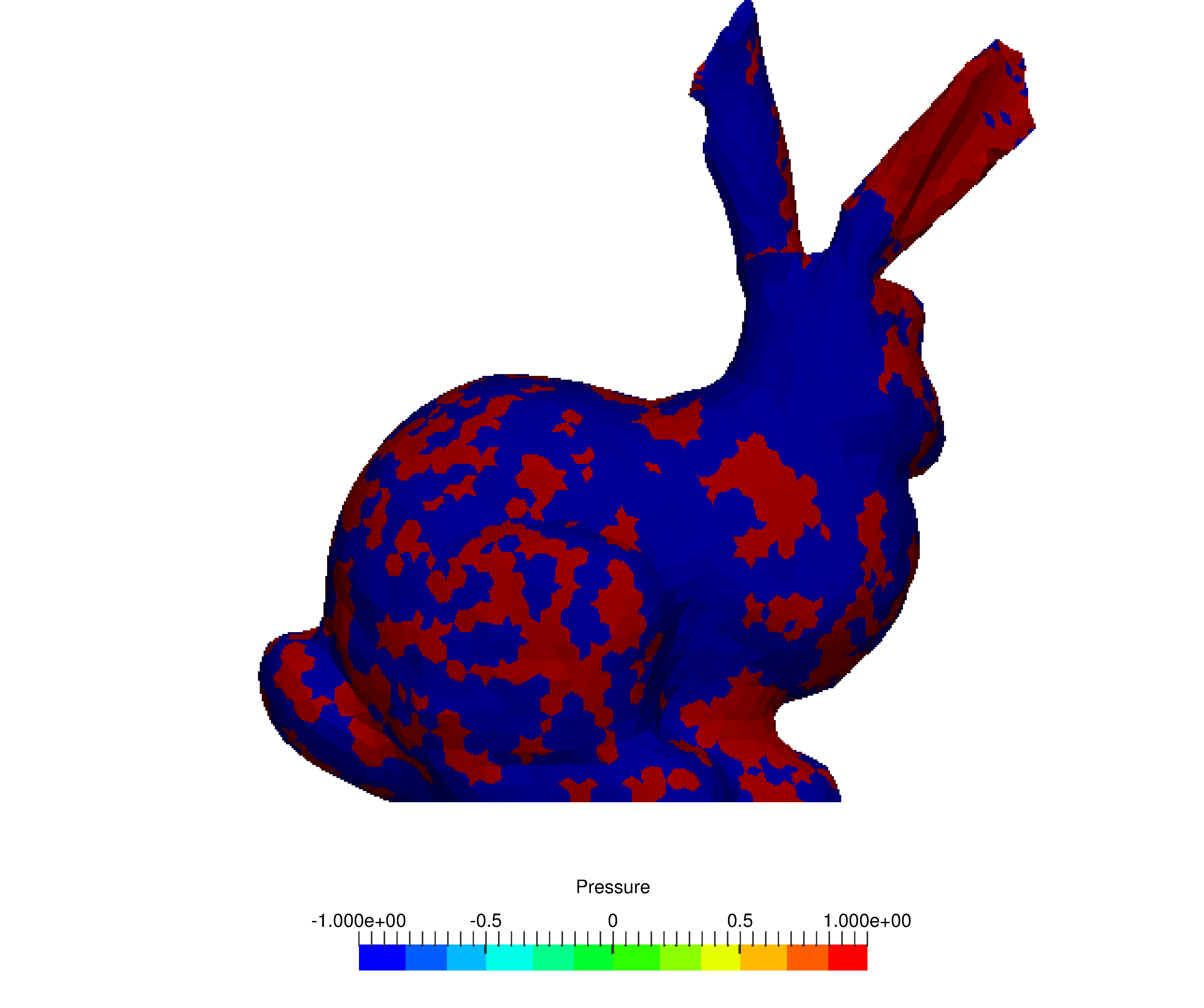 ✔ No pressure     oscillation     in iron ears
✗ Pressure     oscillation     in iron ears
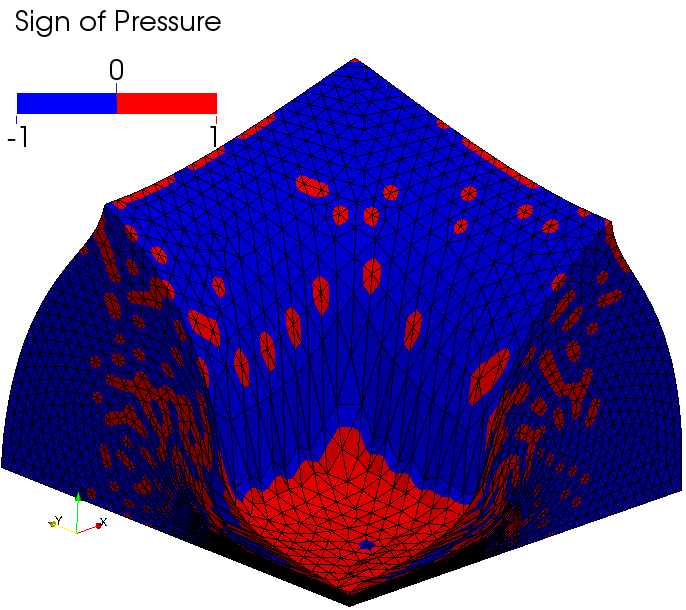 F-barES-FEM
ABAQUS/Explicit　C3D4
(Standard T4 element)
It should be noted that a presence of rubber spoils over all accuracy of the analysis with Standard T4 elements.
A rubber parts is a “bad apple” when Standard T4 elements are used.
P. 47